٩
الفصل
الهندسة: الزوايا والمضلعات
اختبار منتصف الفصل
الفصل التاسع
الدروس من ٩-١ الى ٩-٣
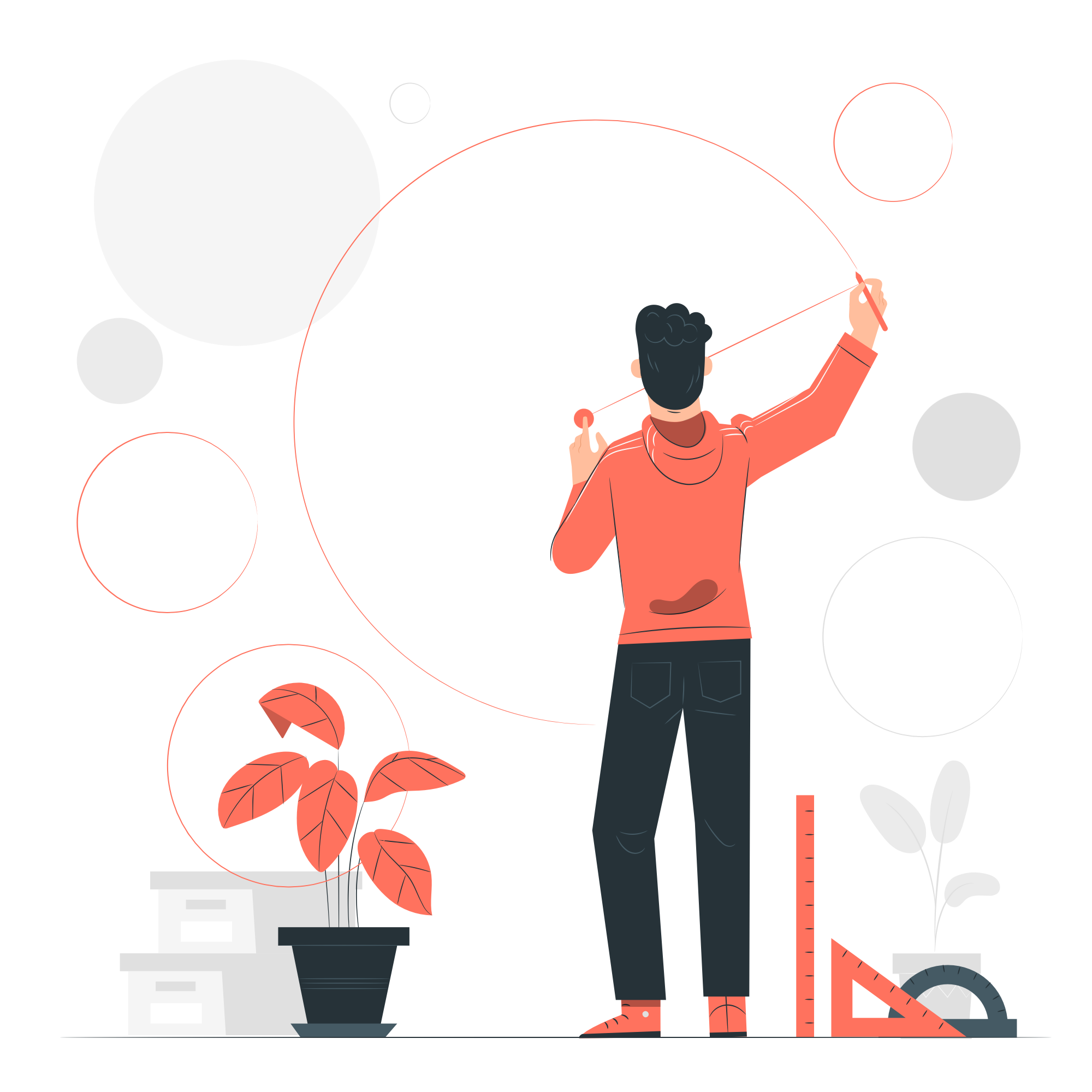 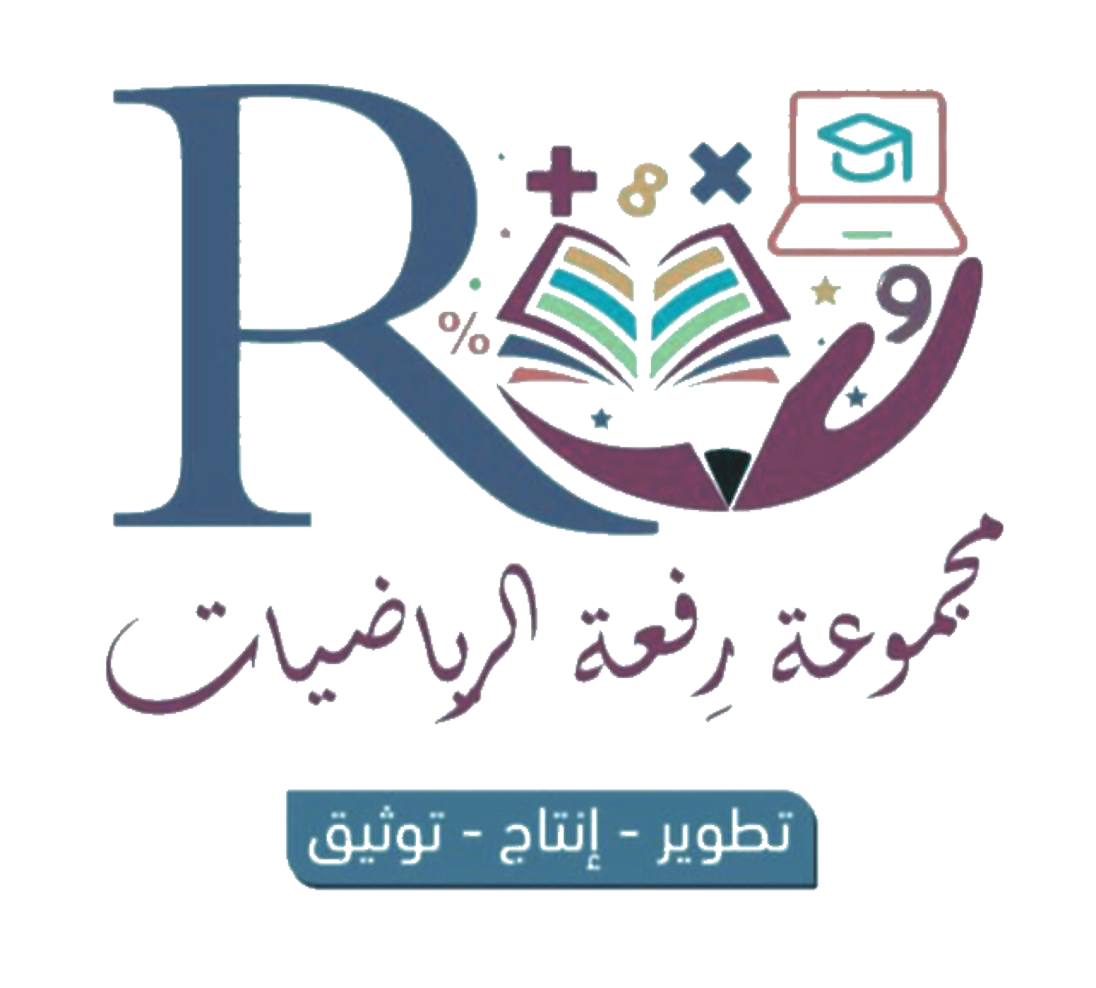 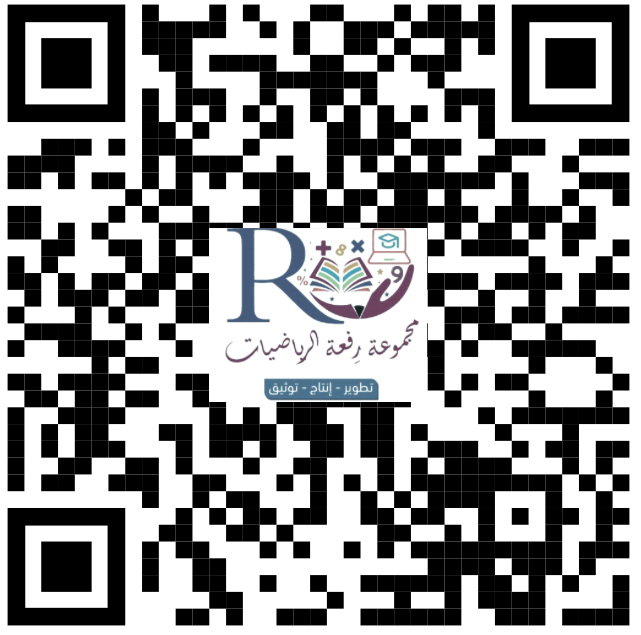 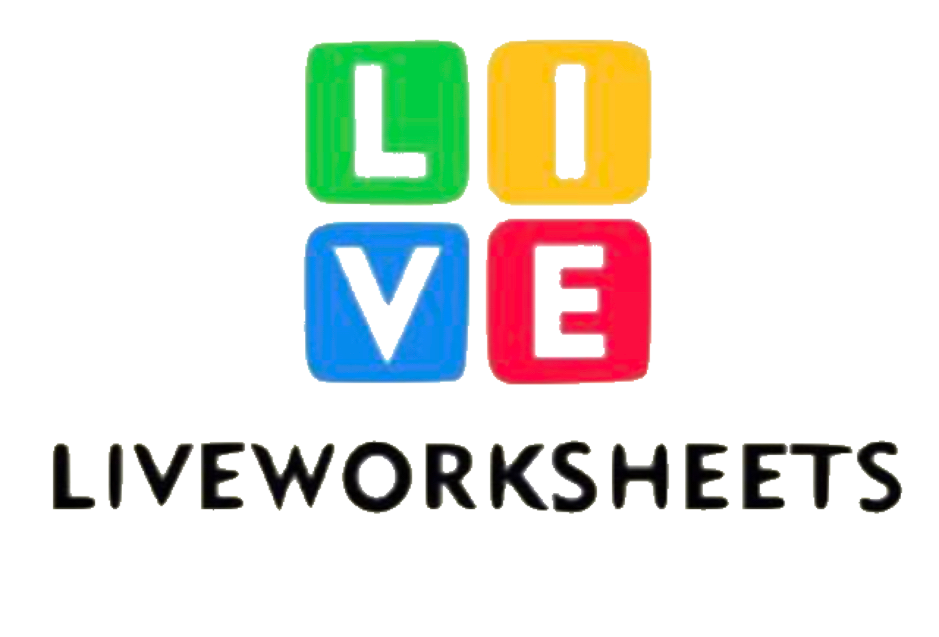 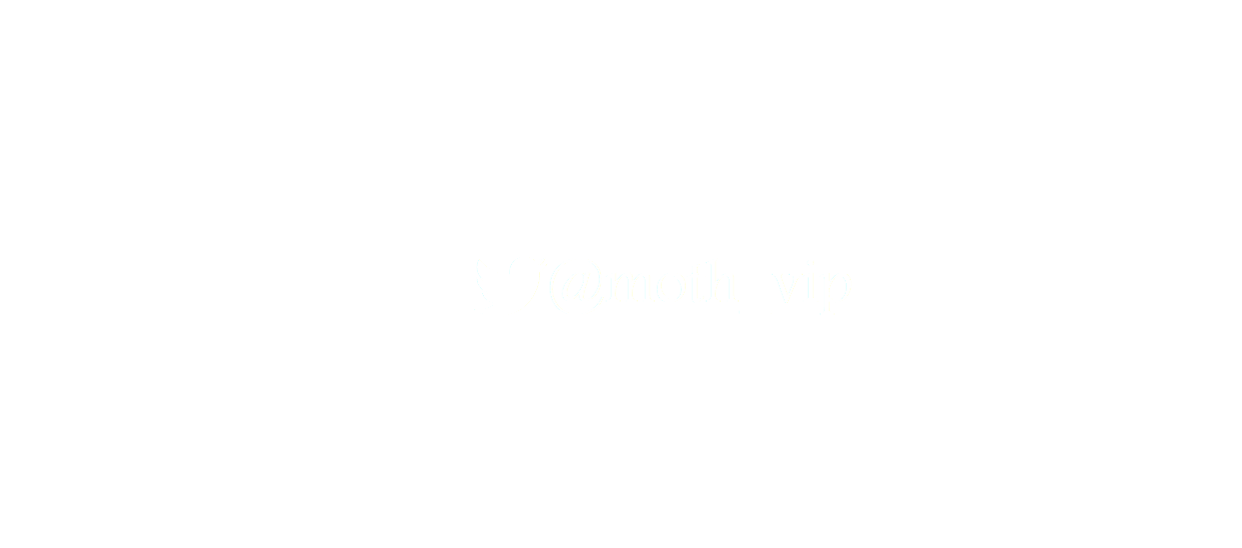 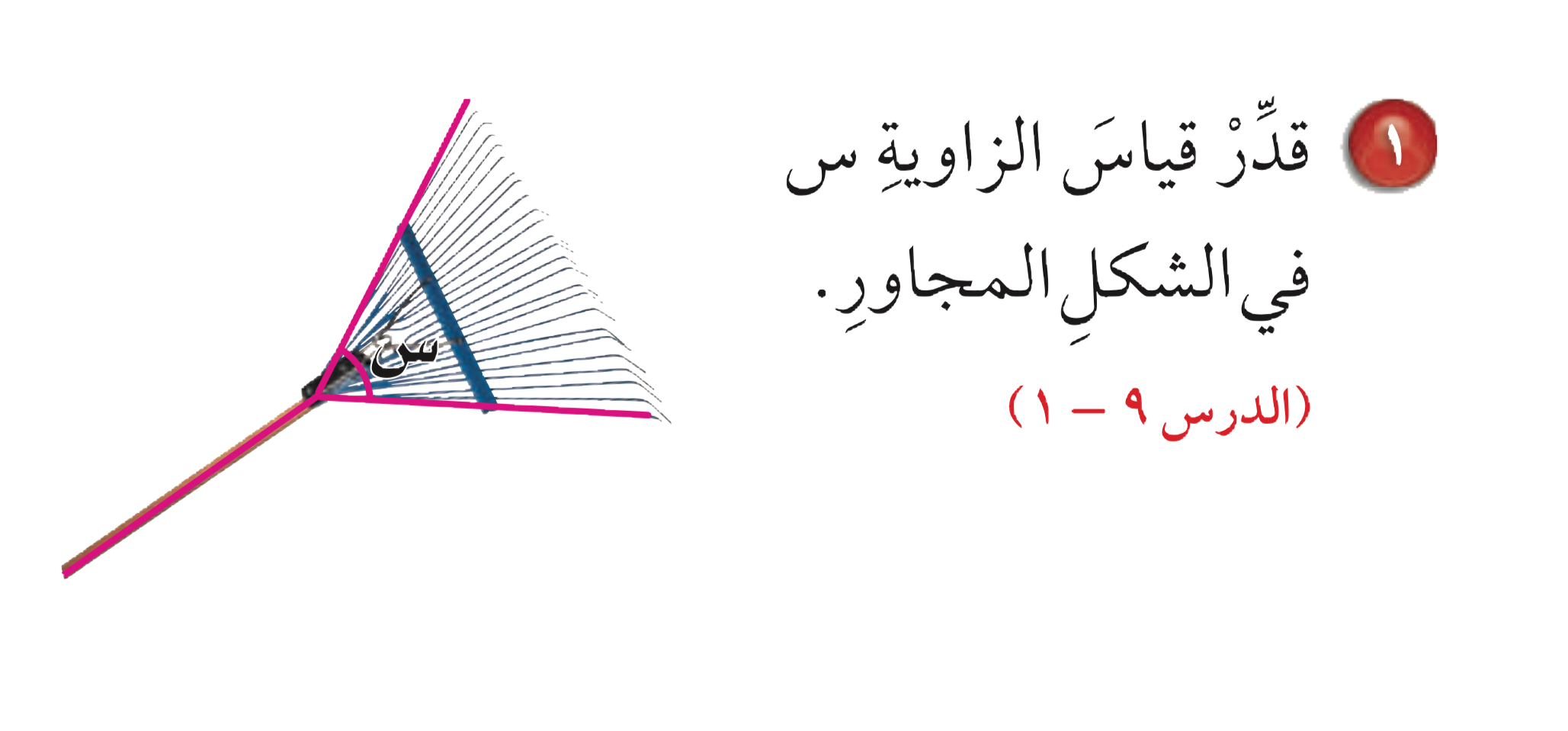 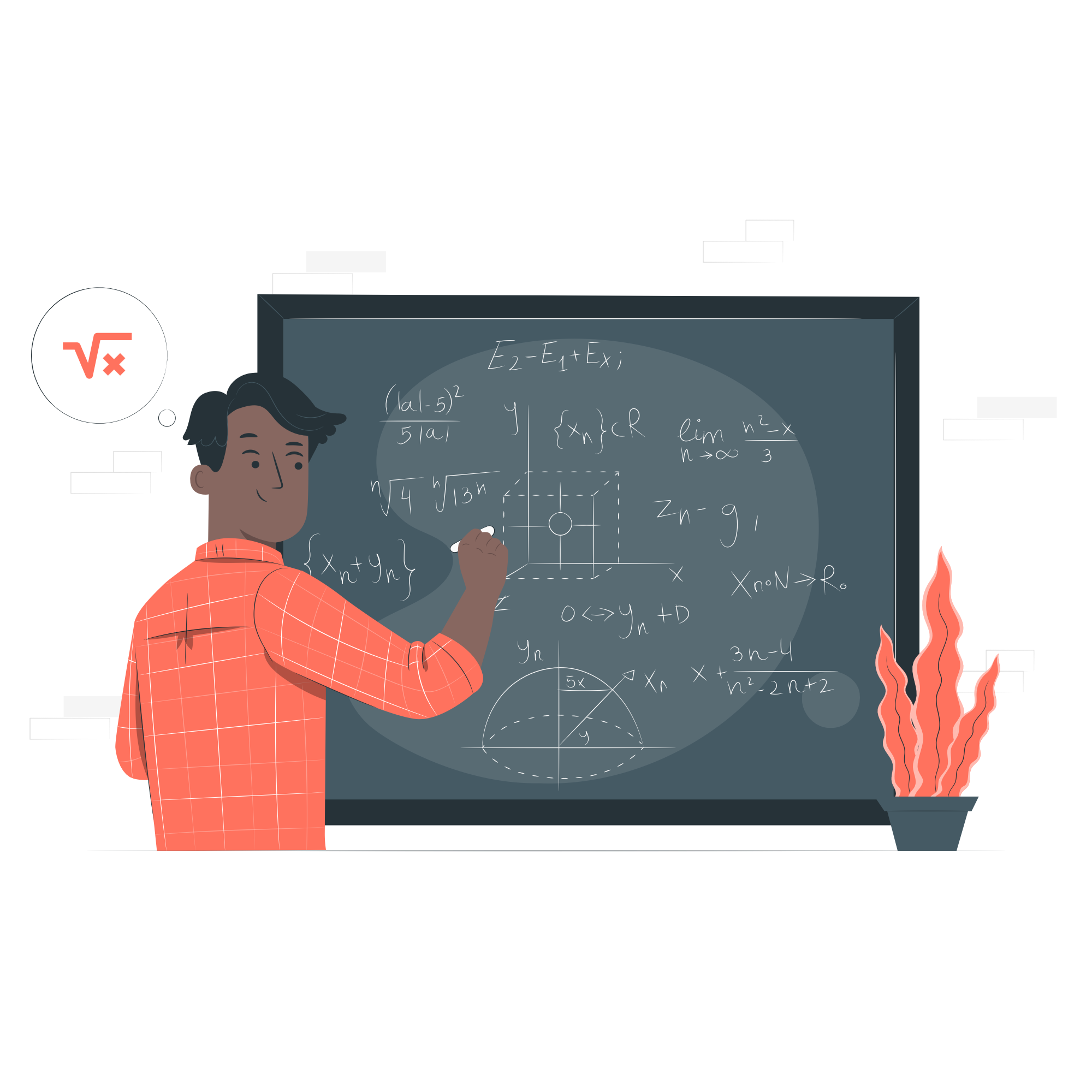 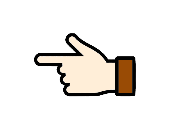 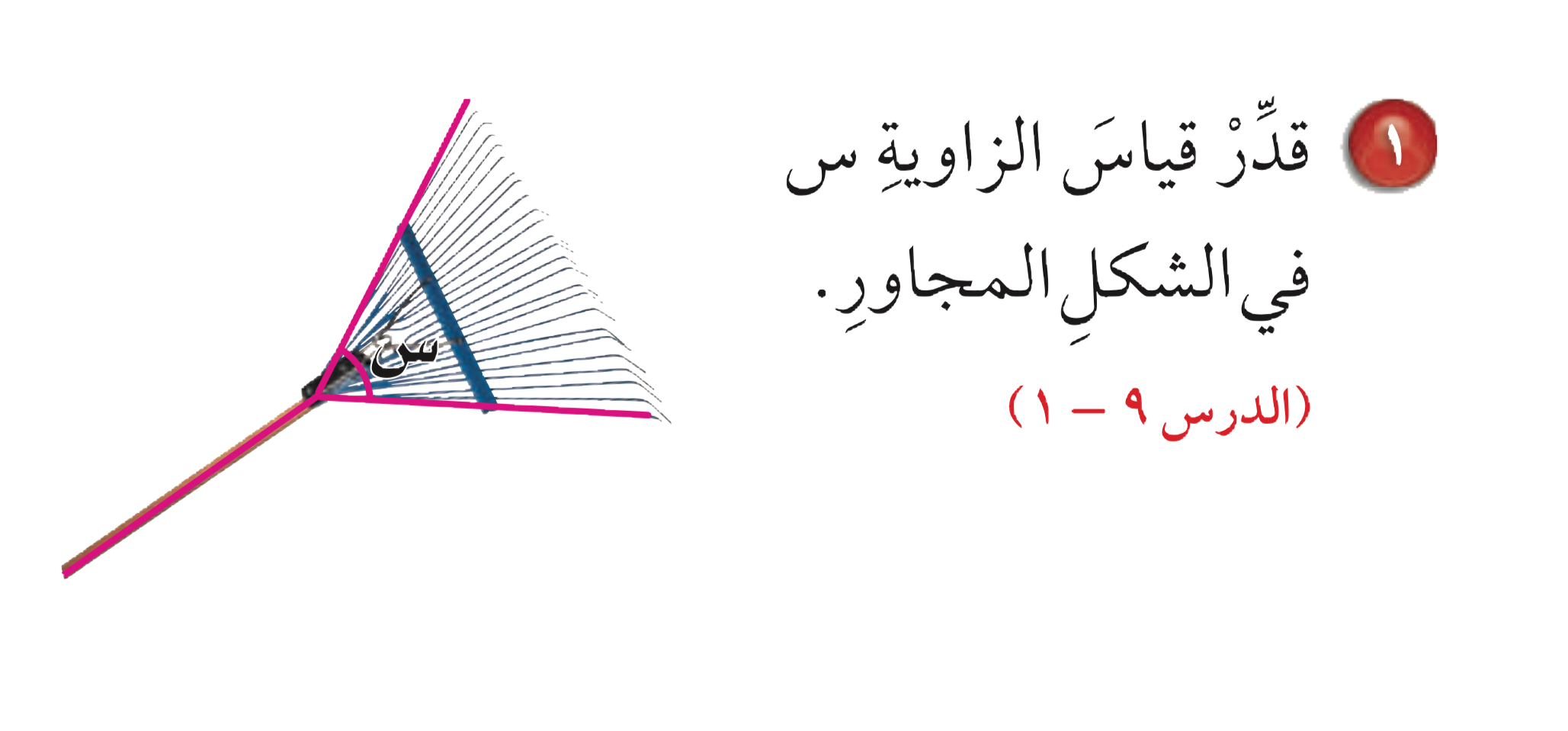 ٦٥°  أو ٧٠°
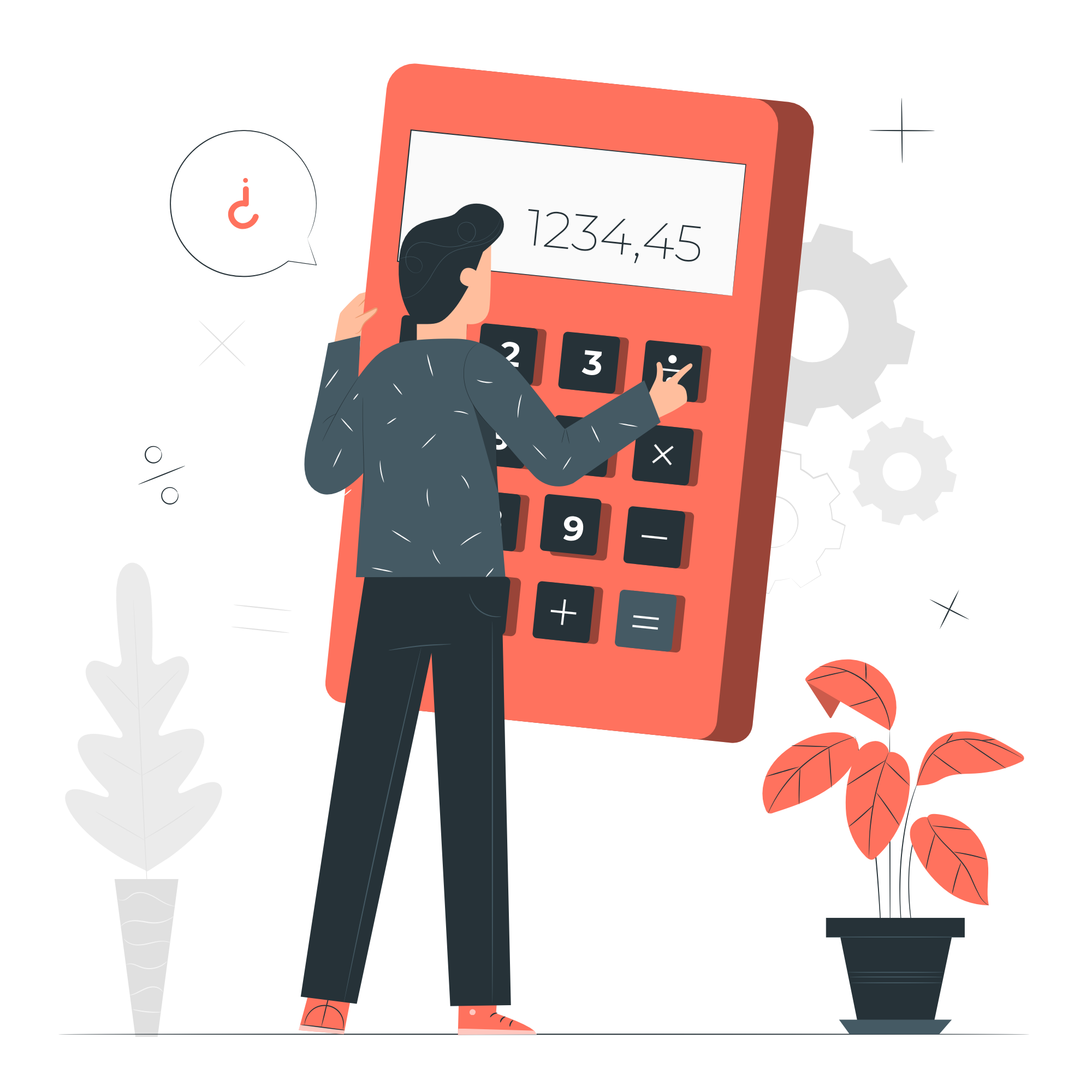 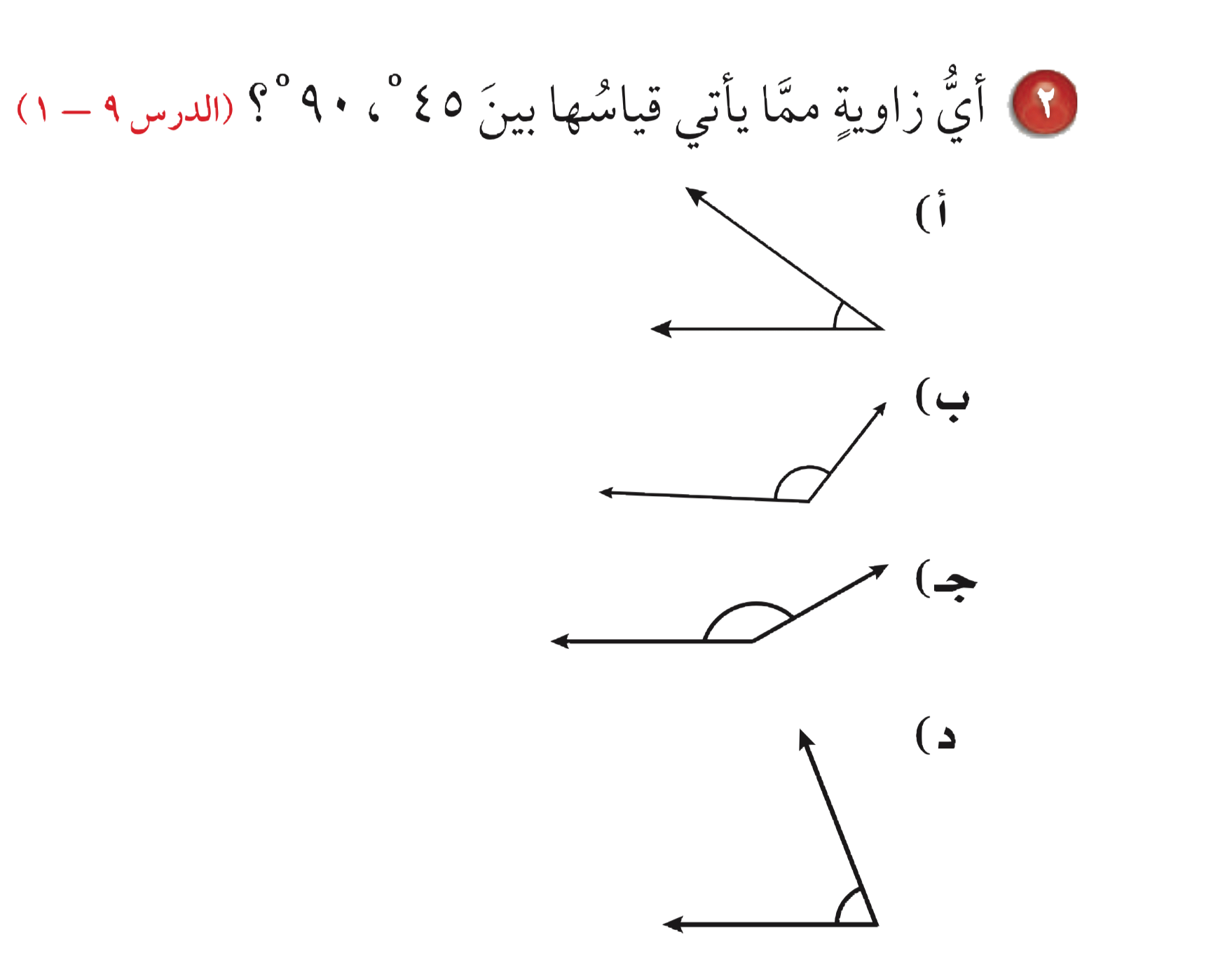 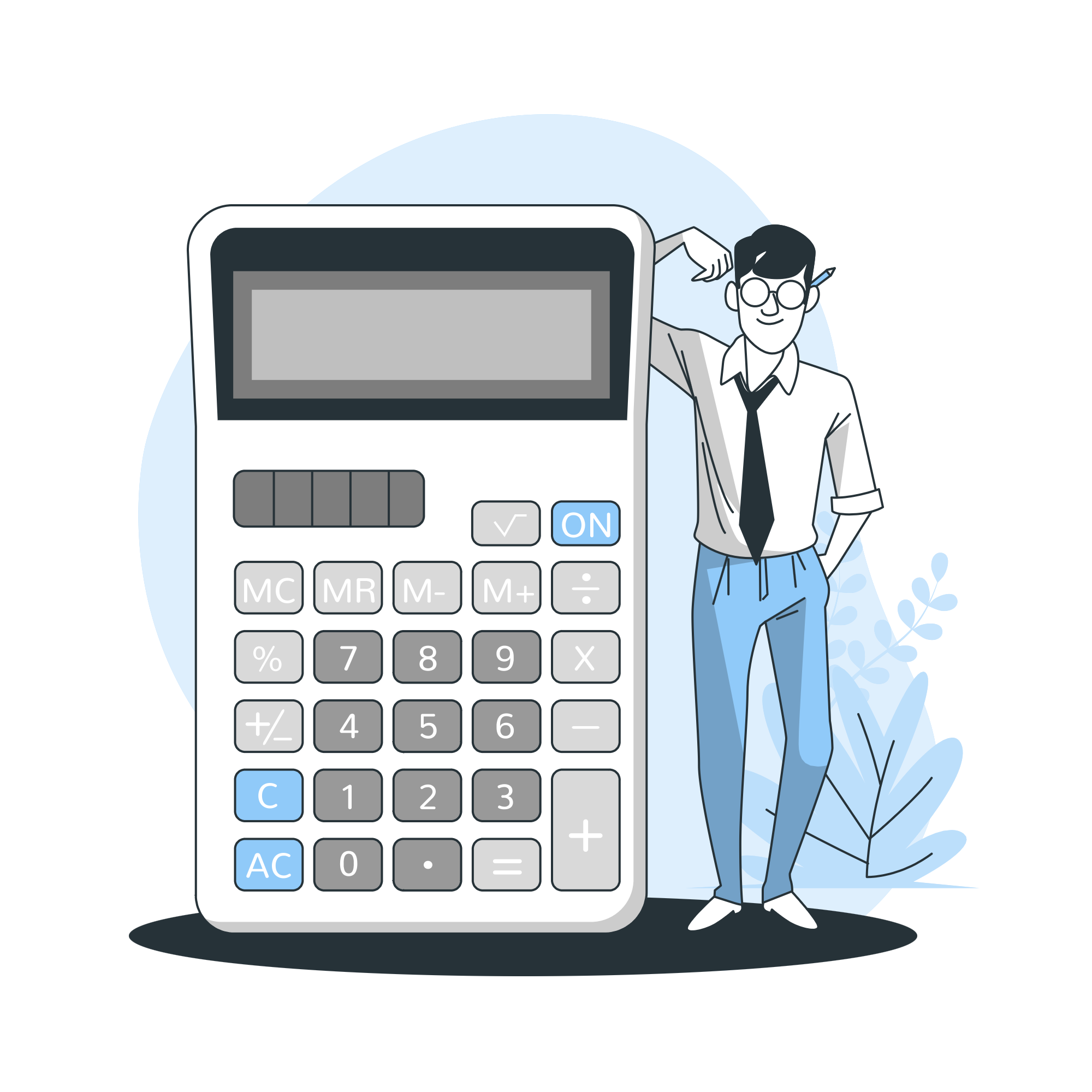 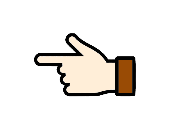 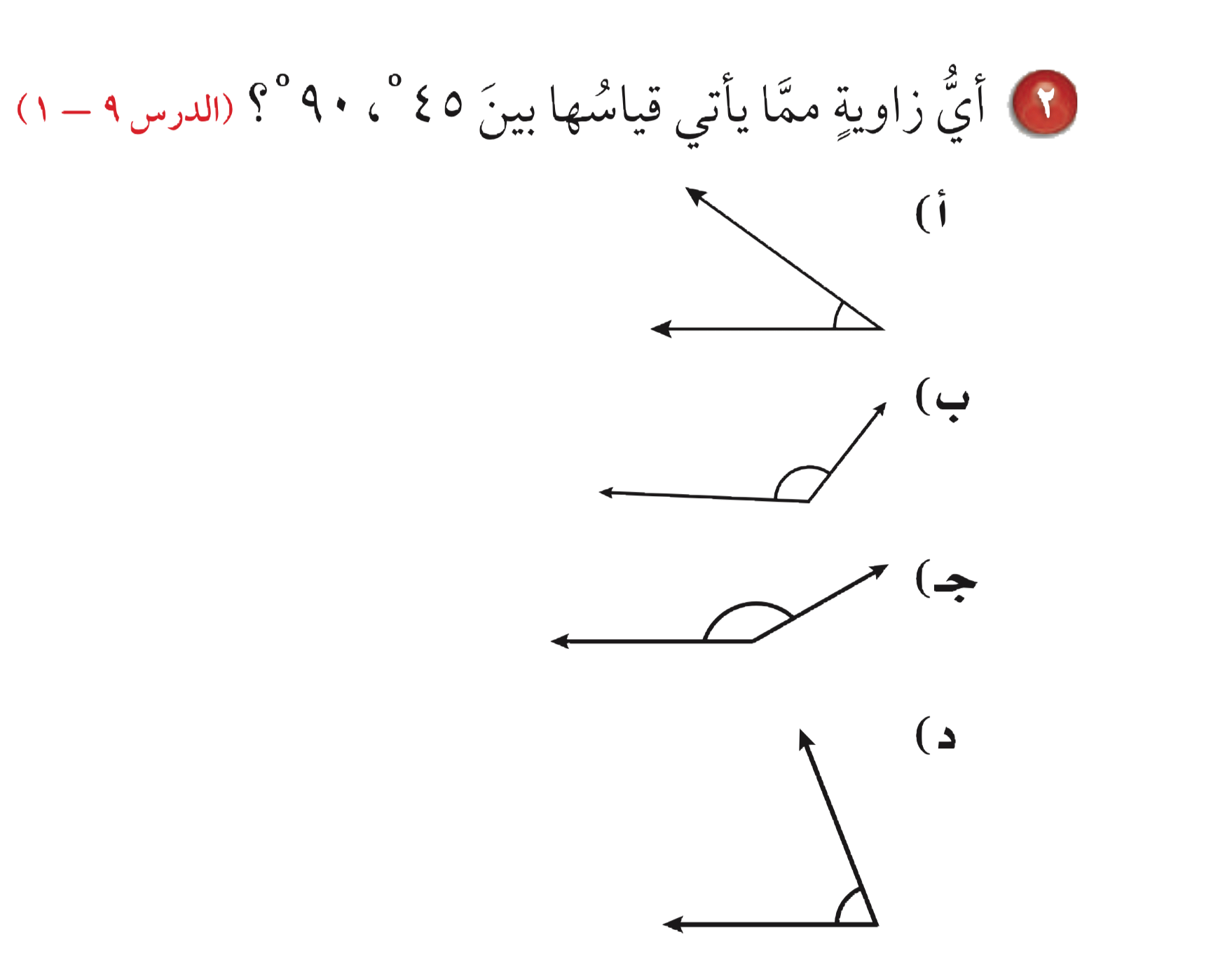 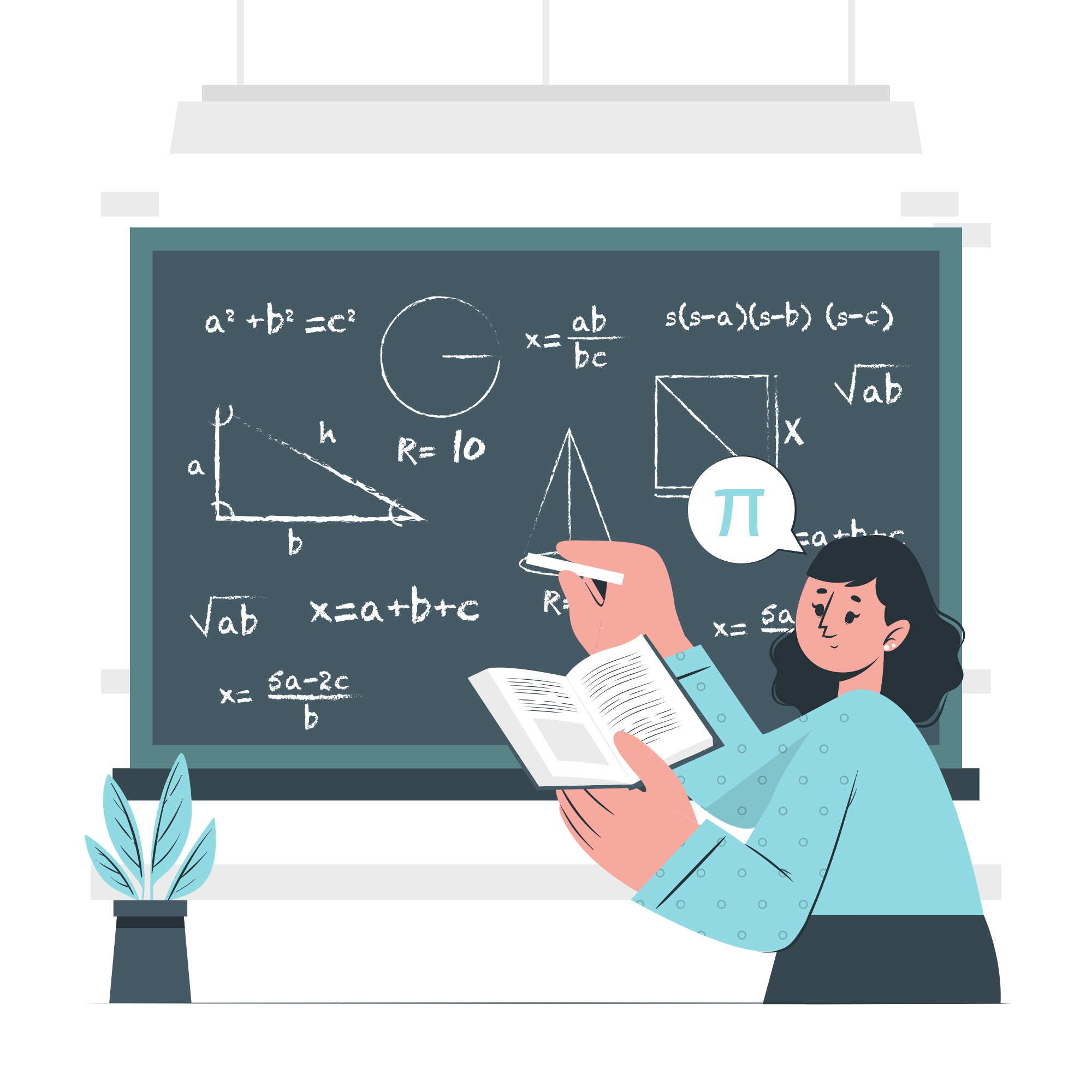 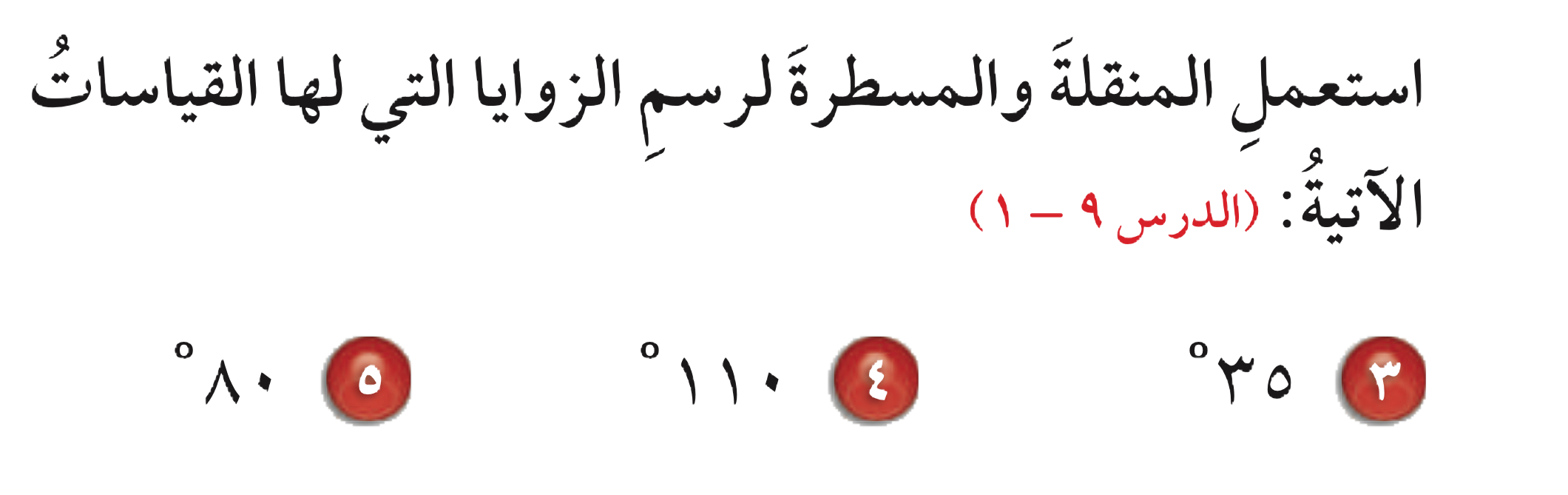 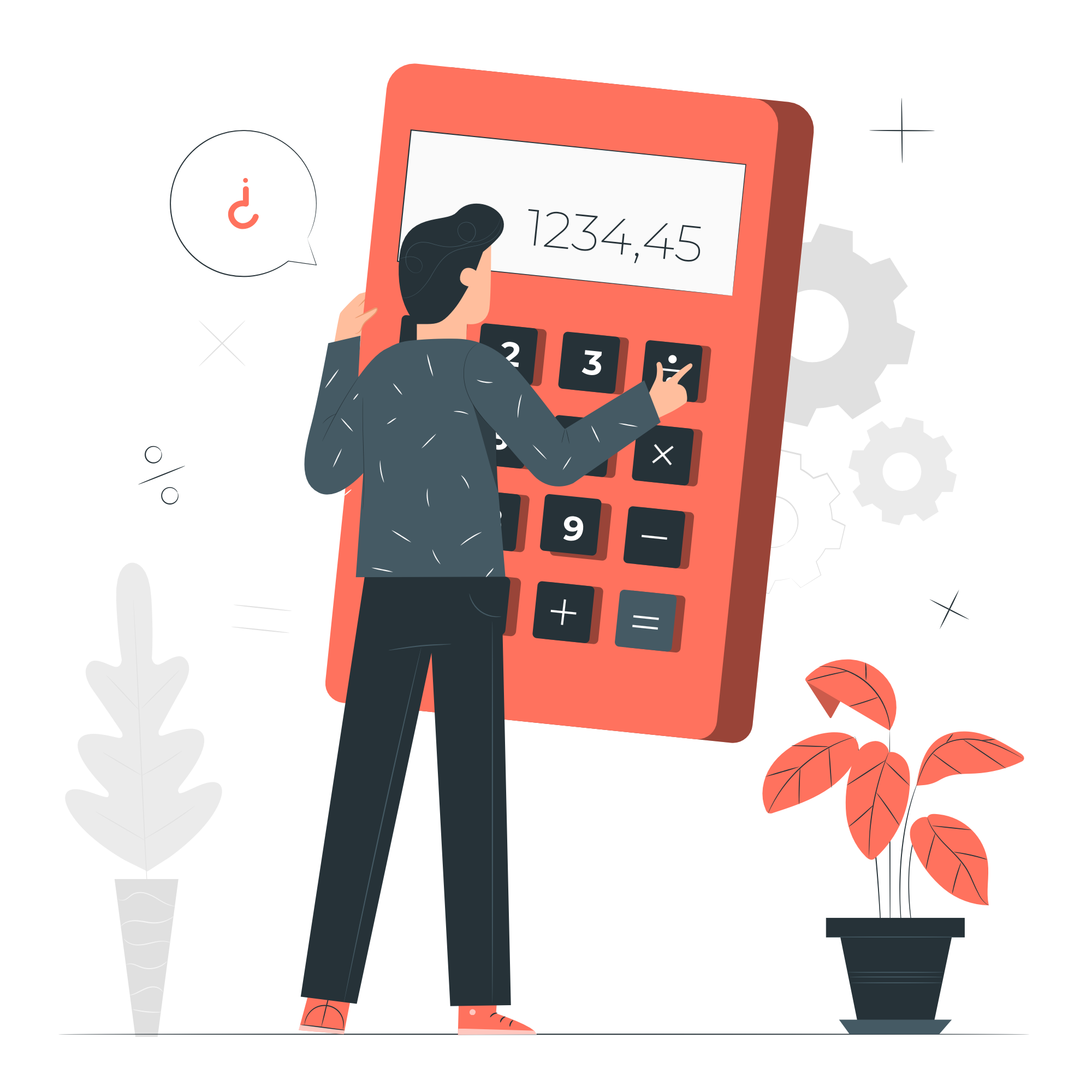 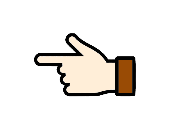 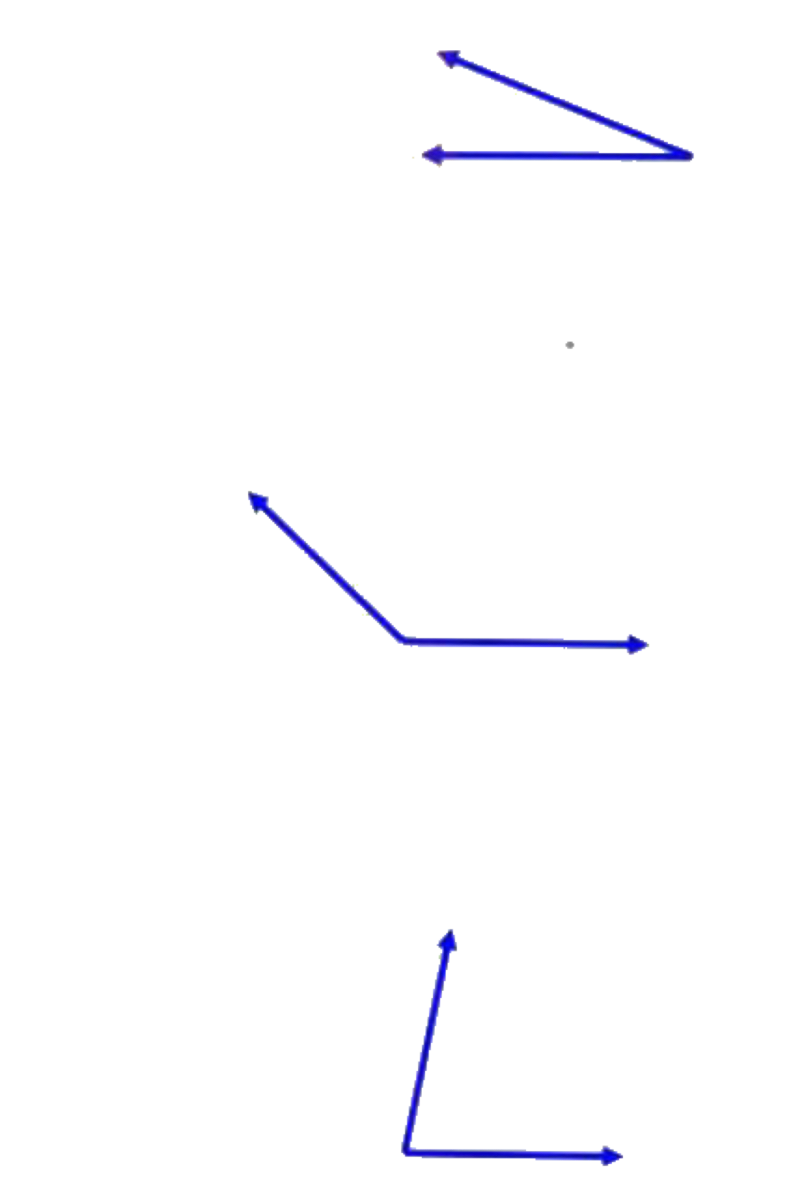 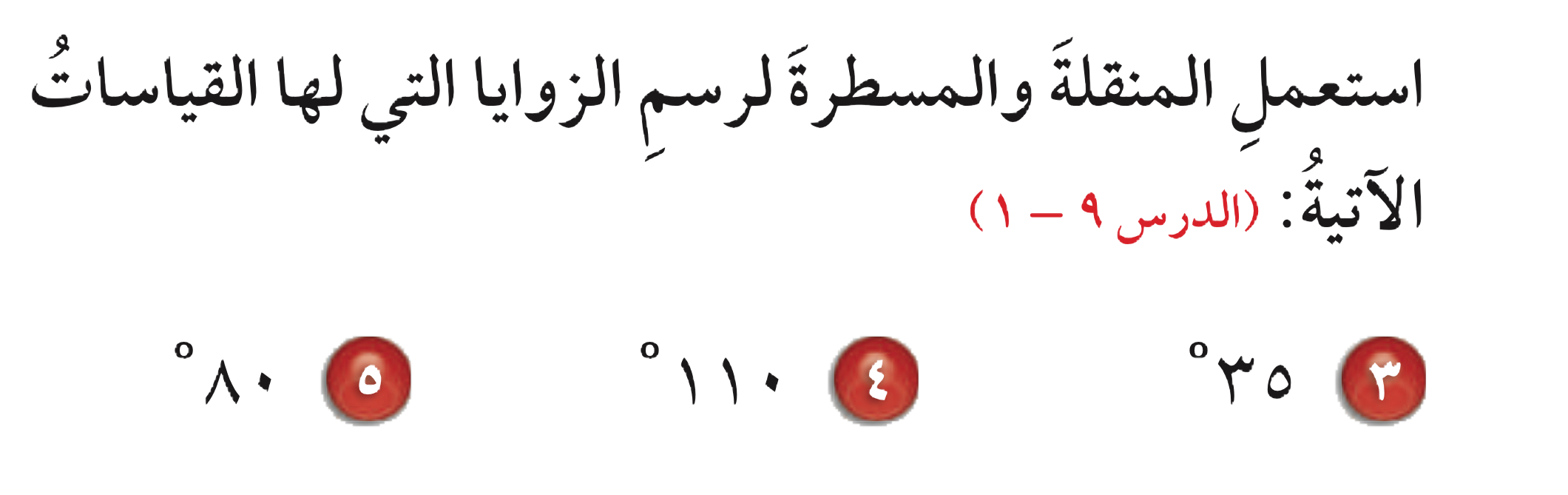 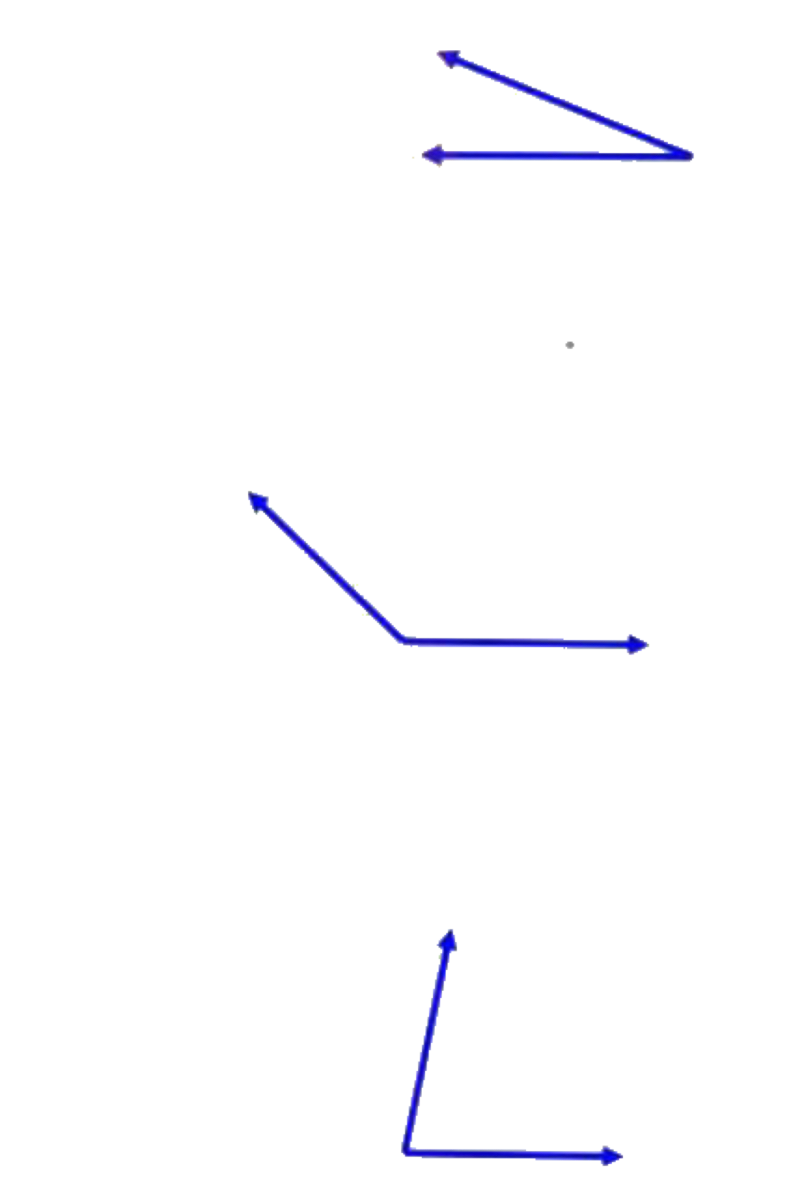 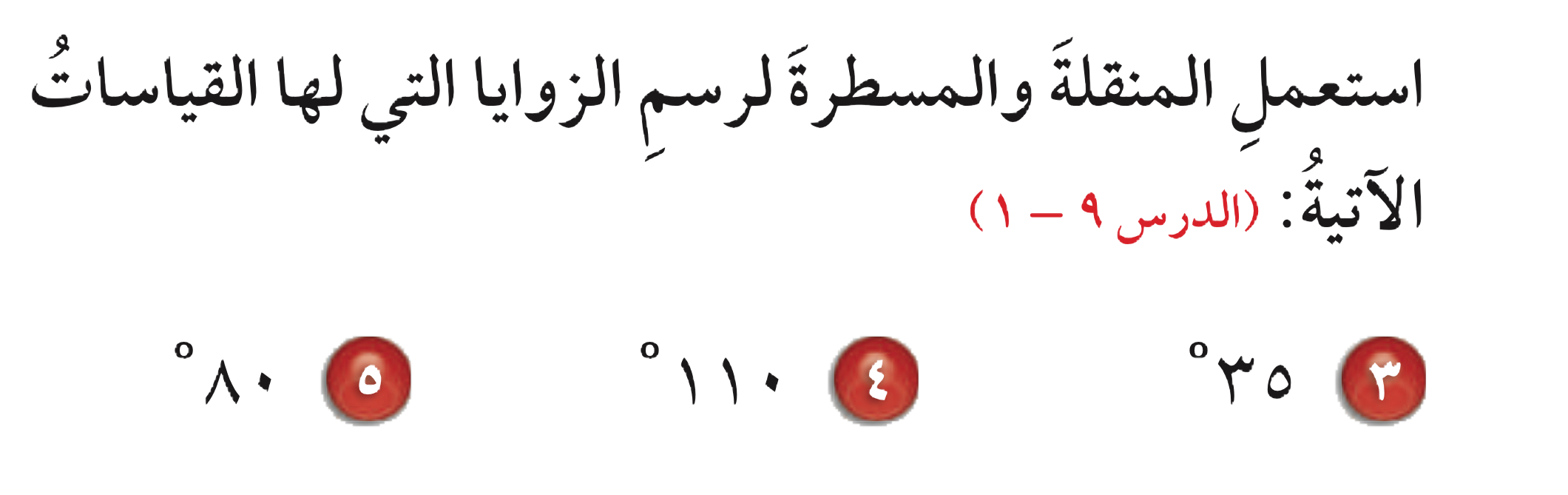 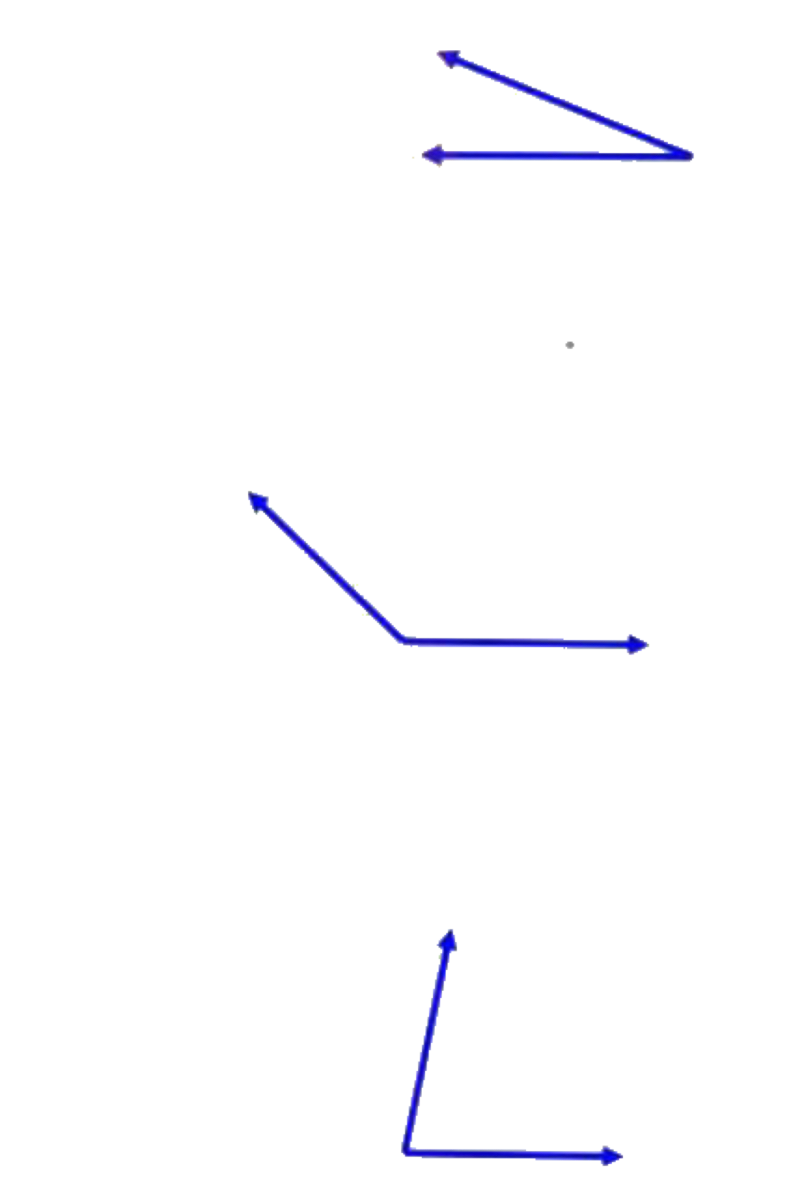 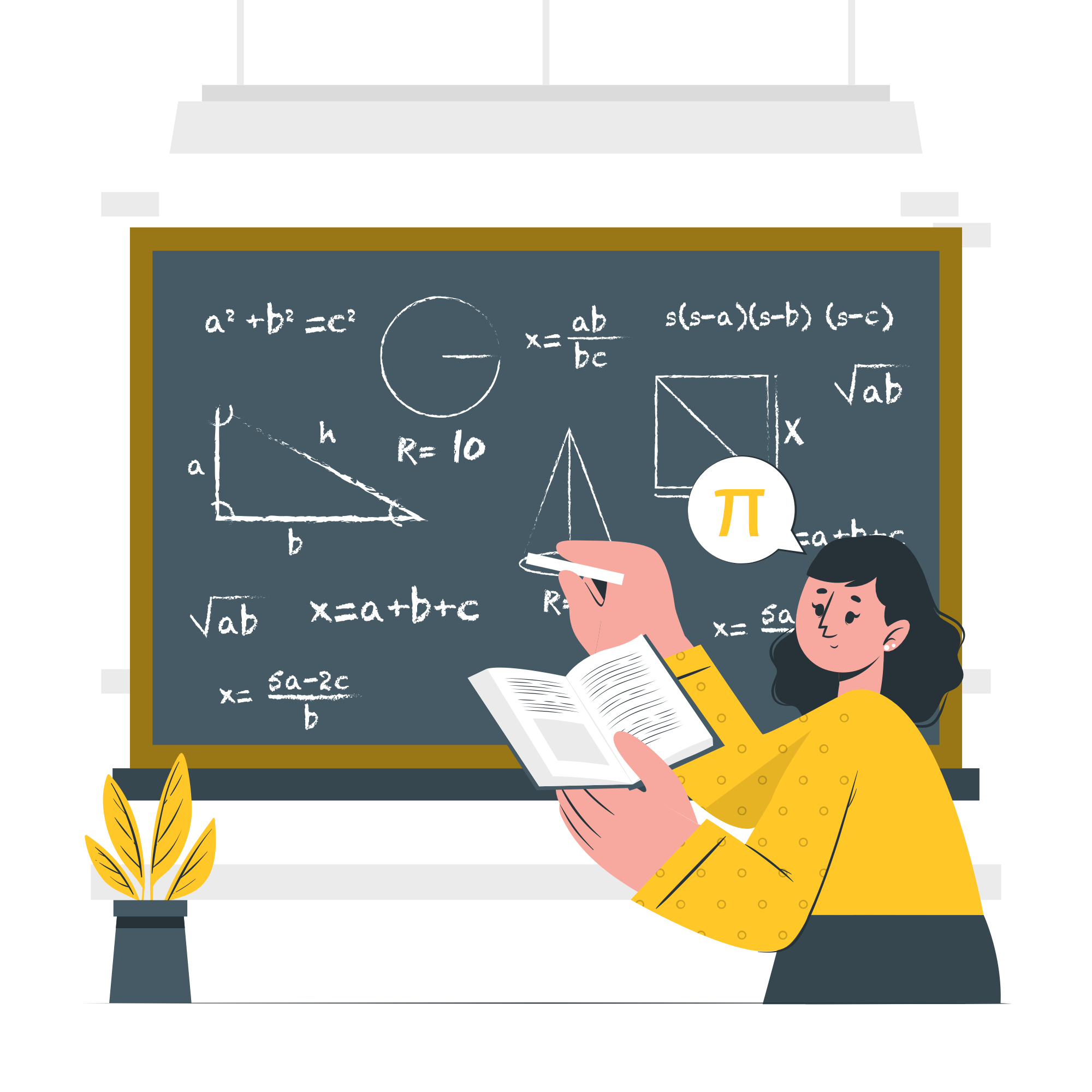 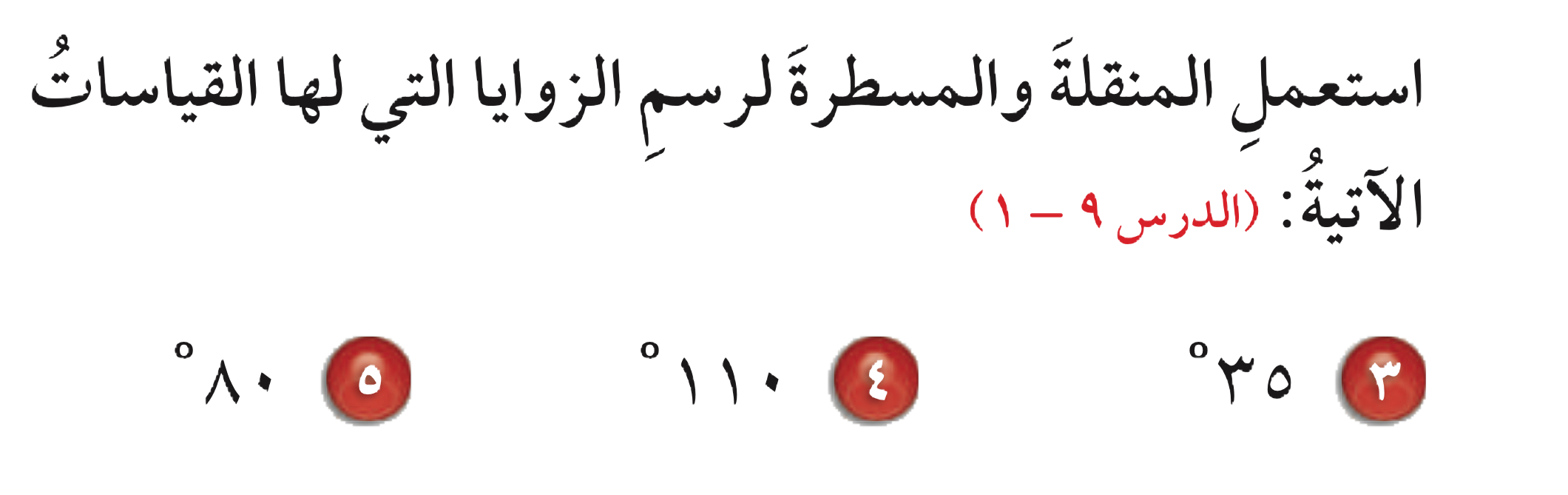 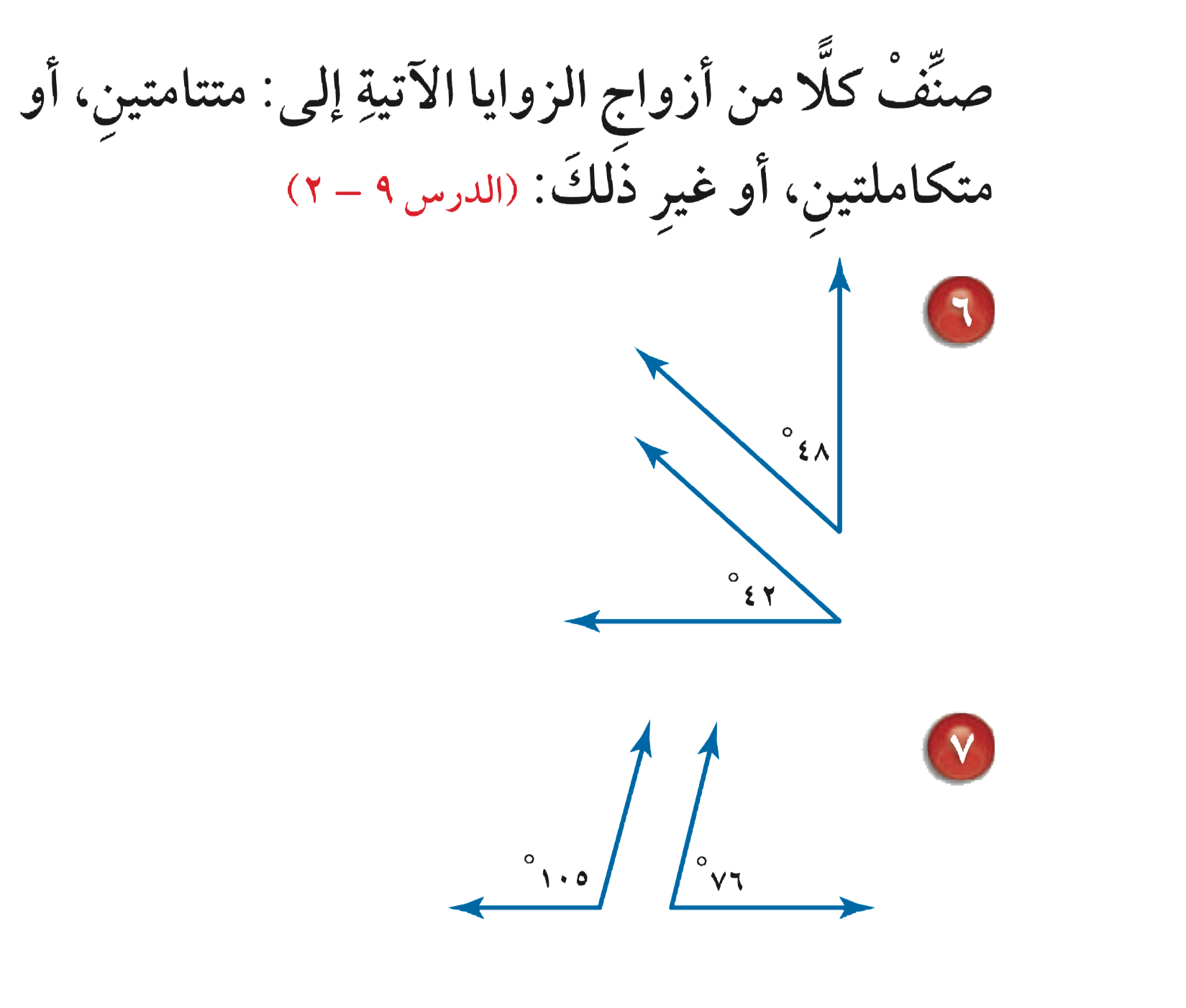 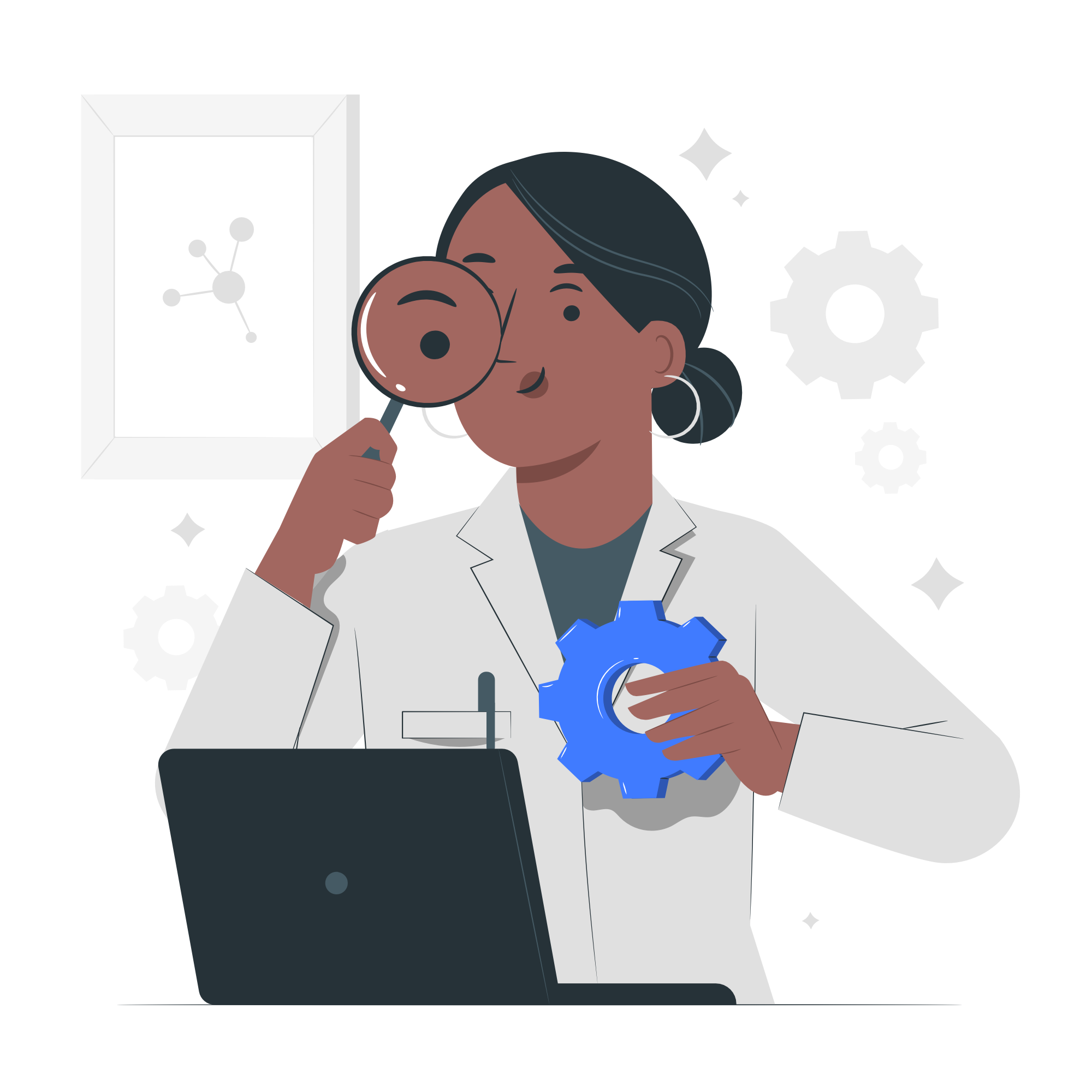 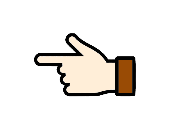 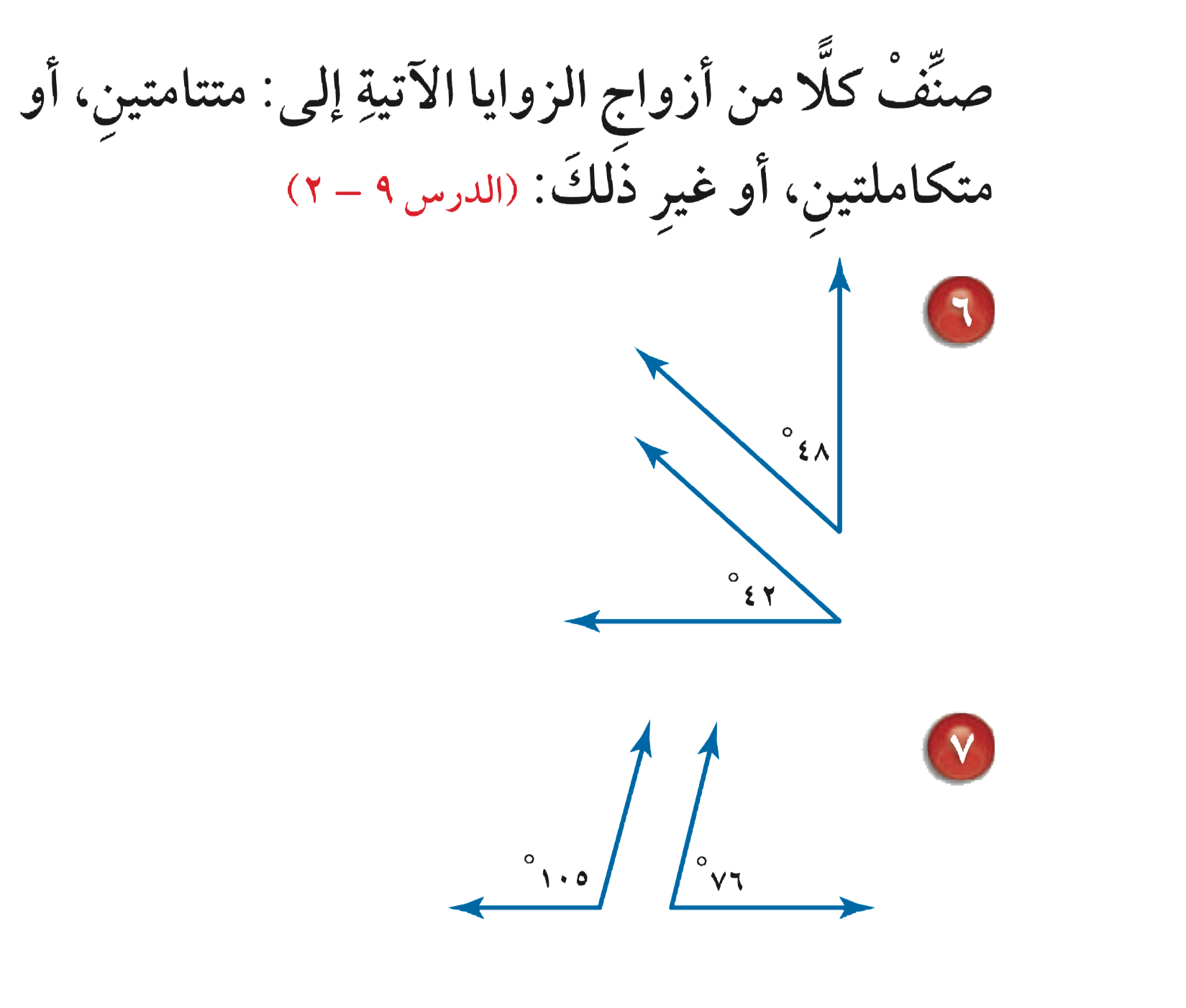 زاويتان متتامتان
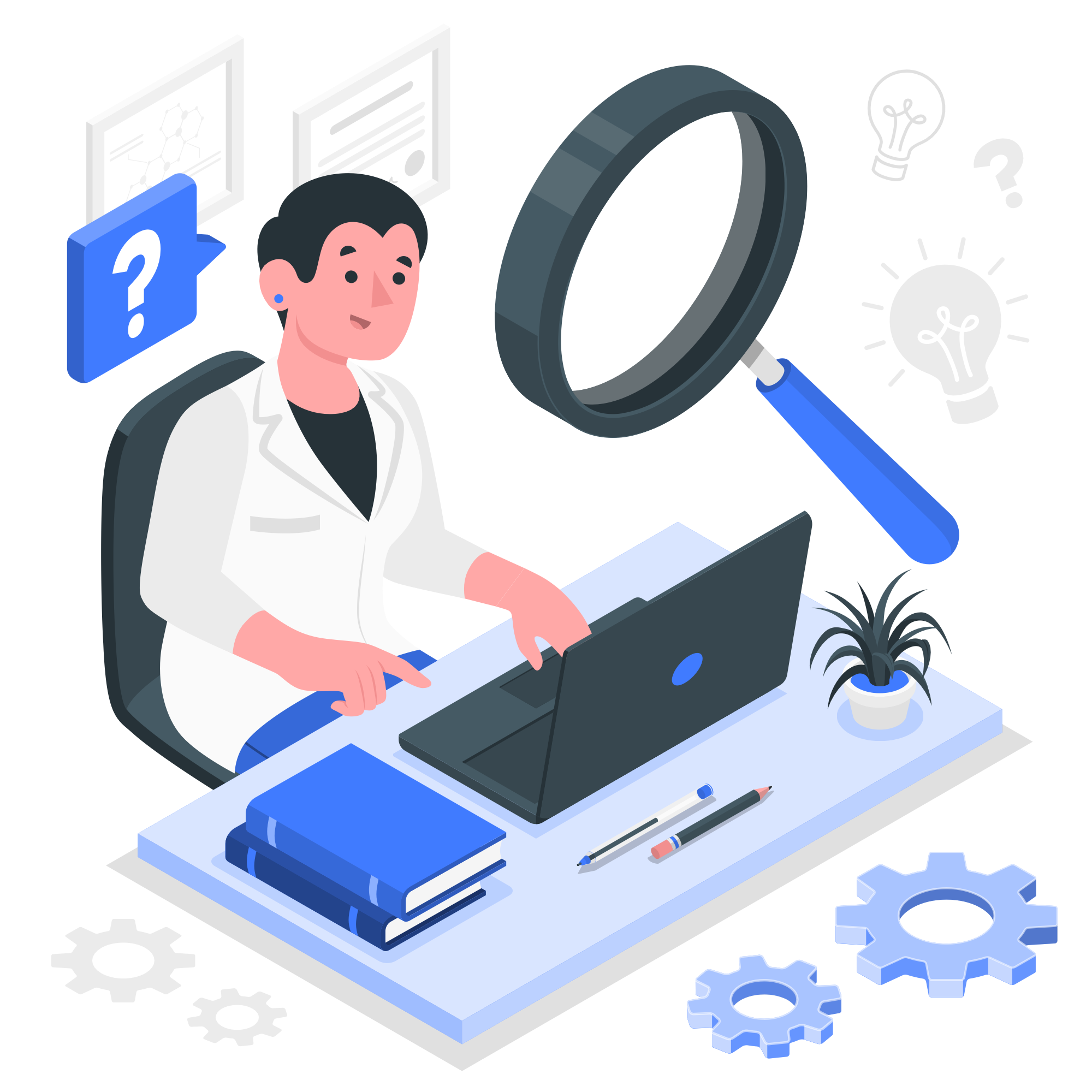 زاويتان متكاملتان
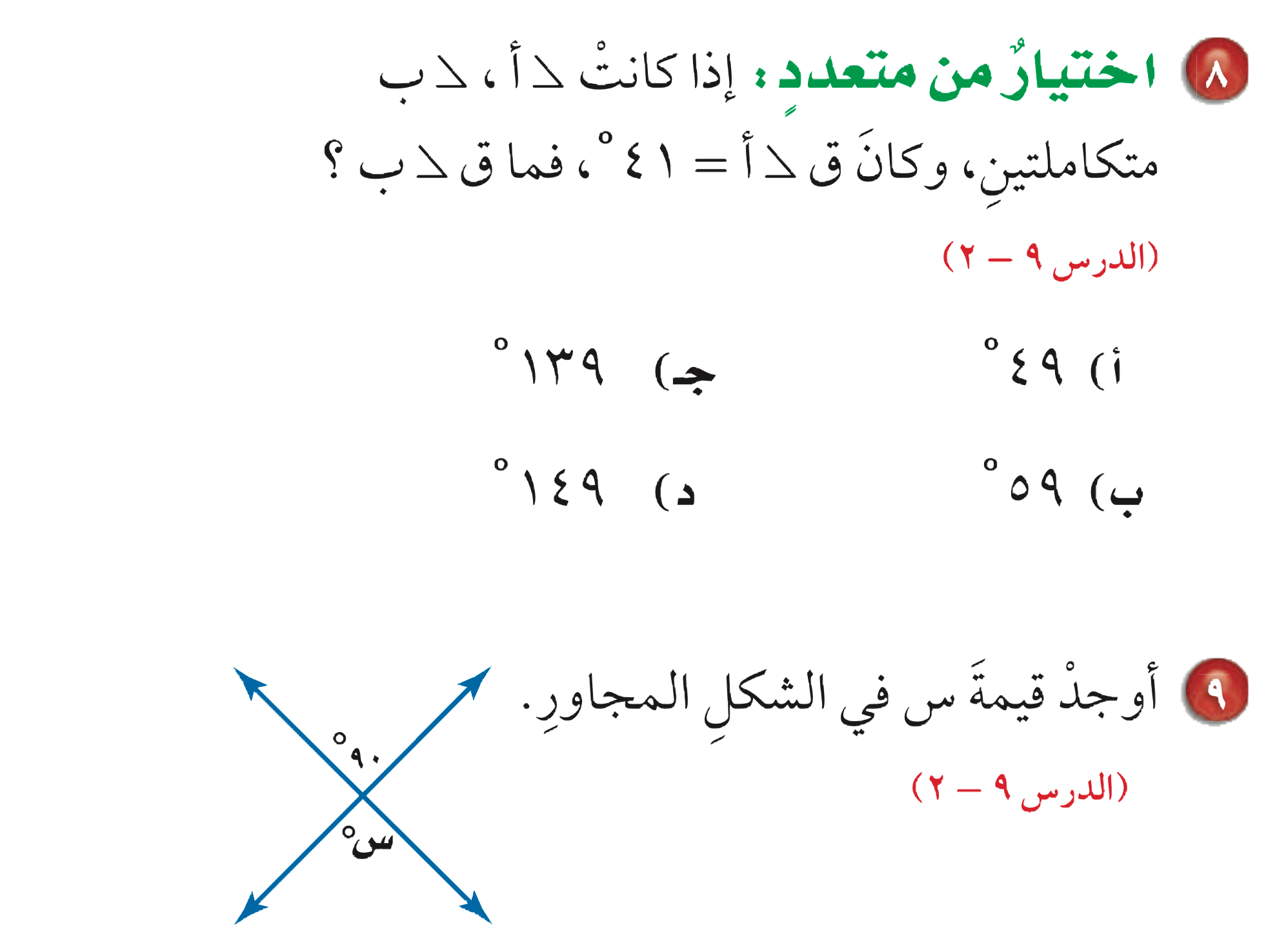 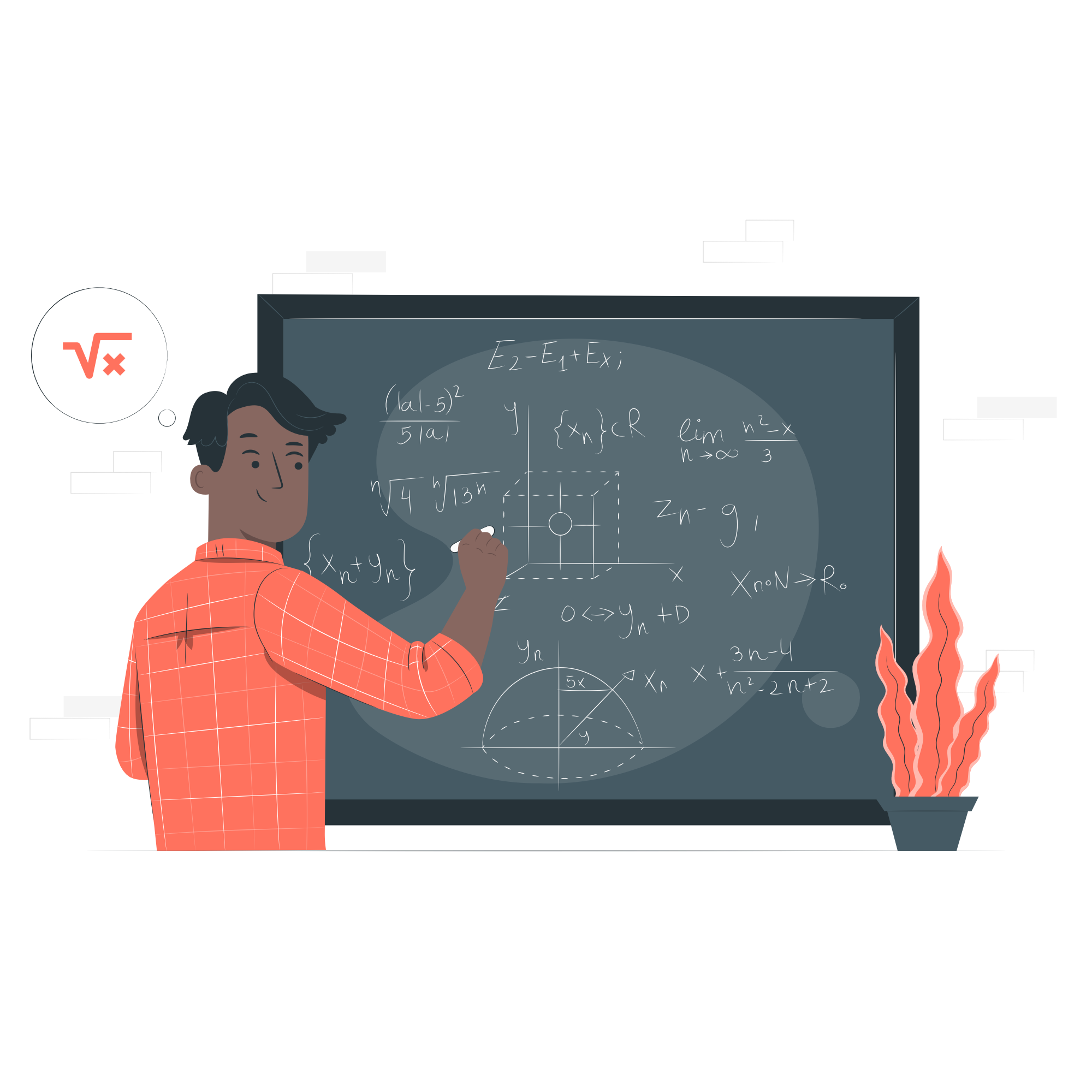 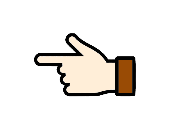 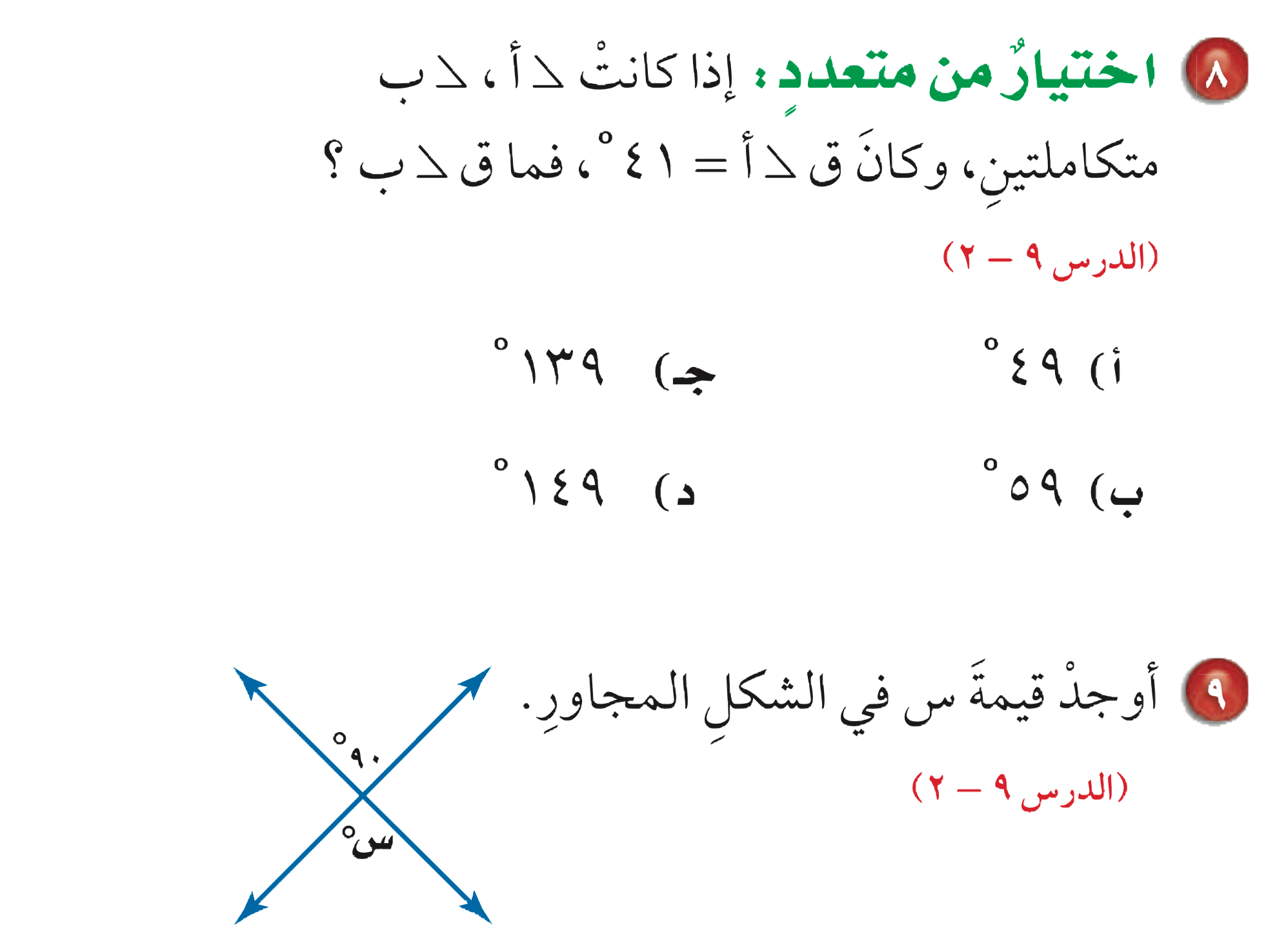 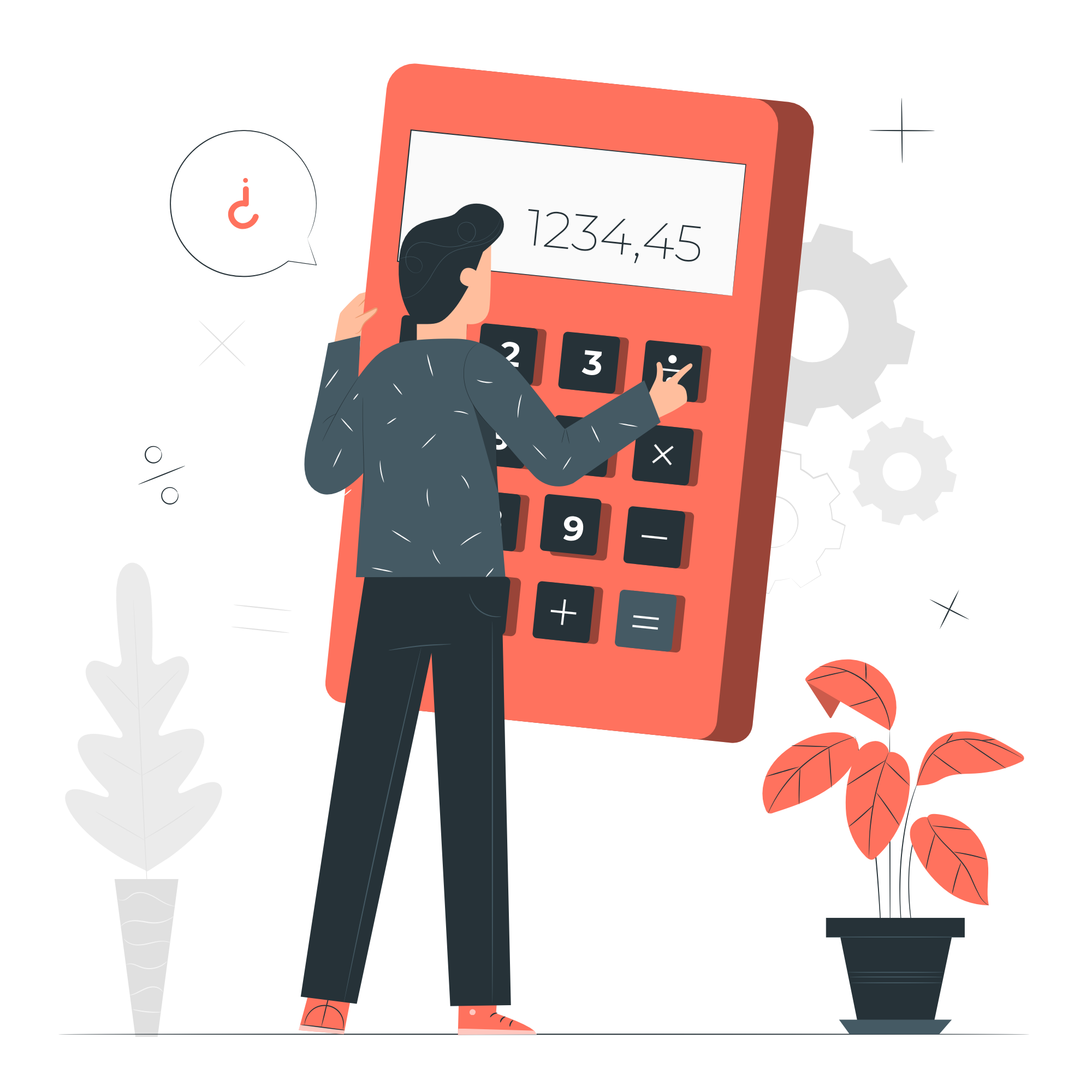 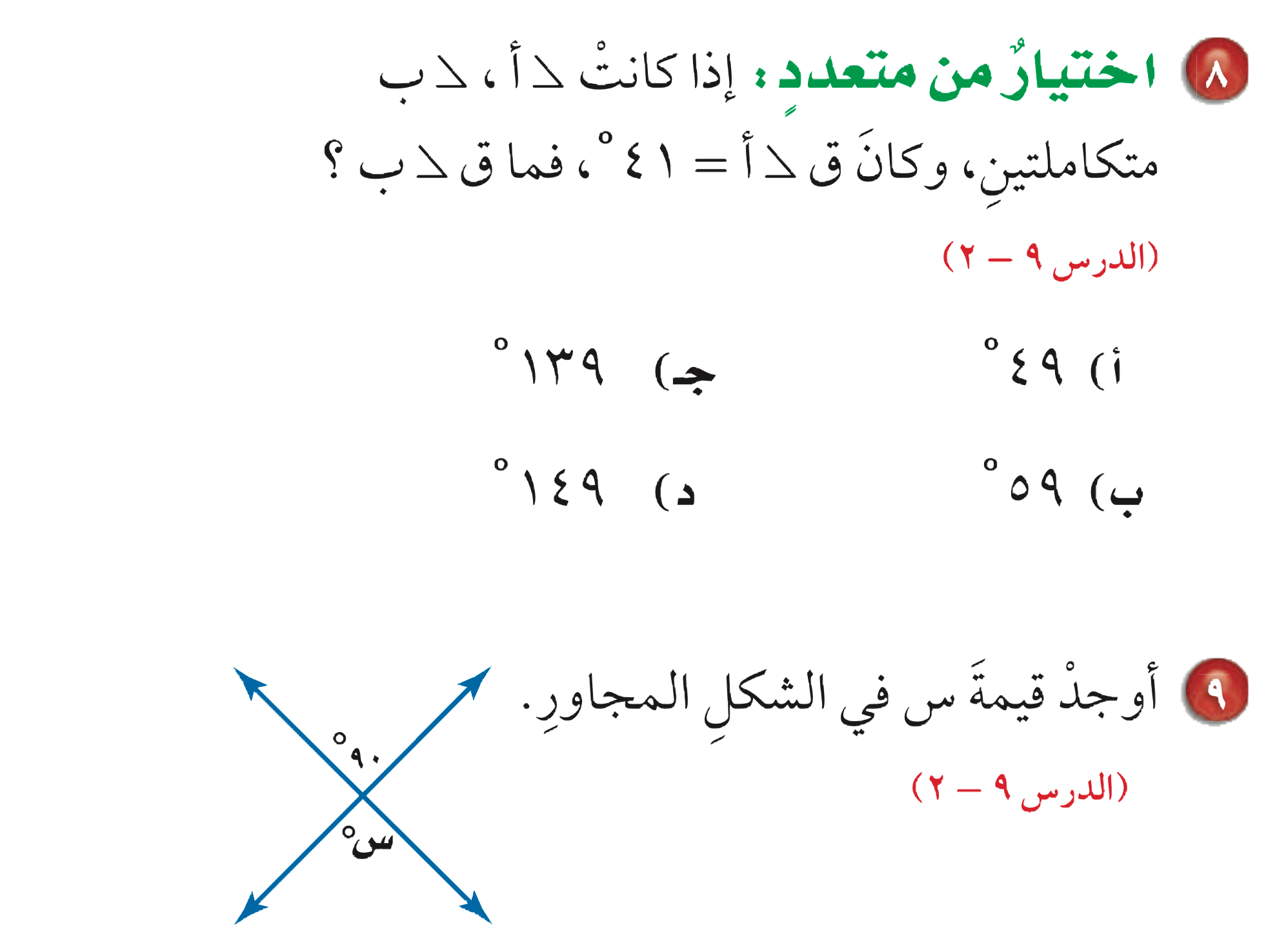 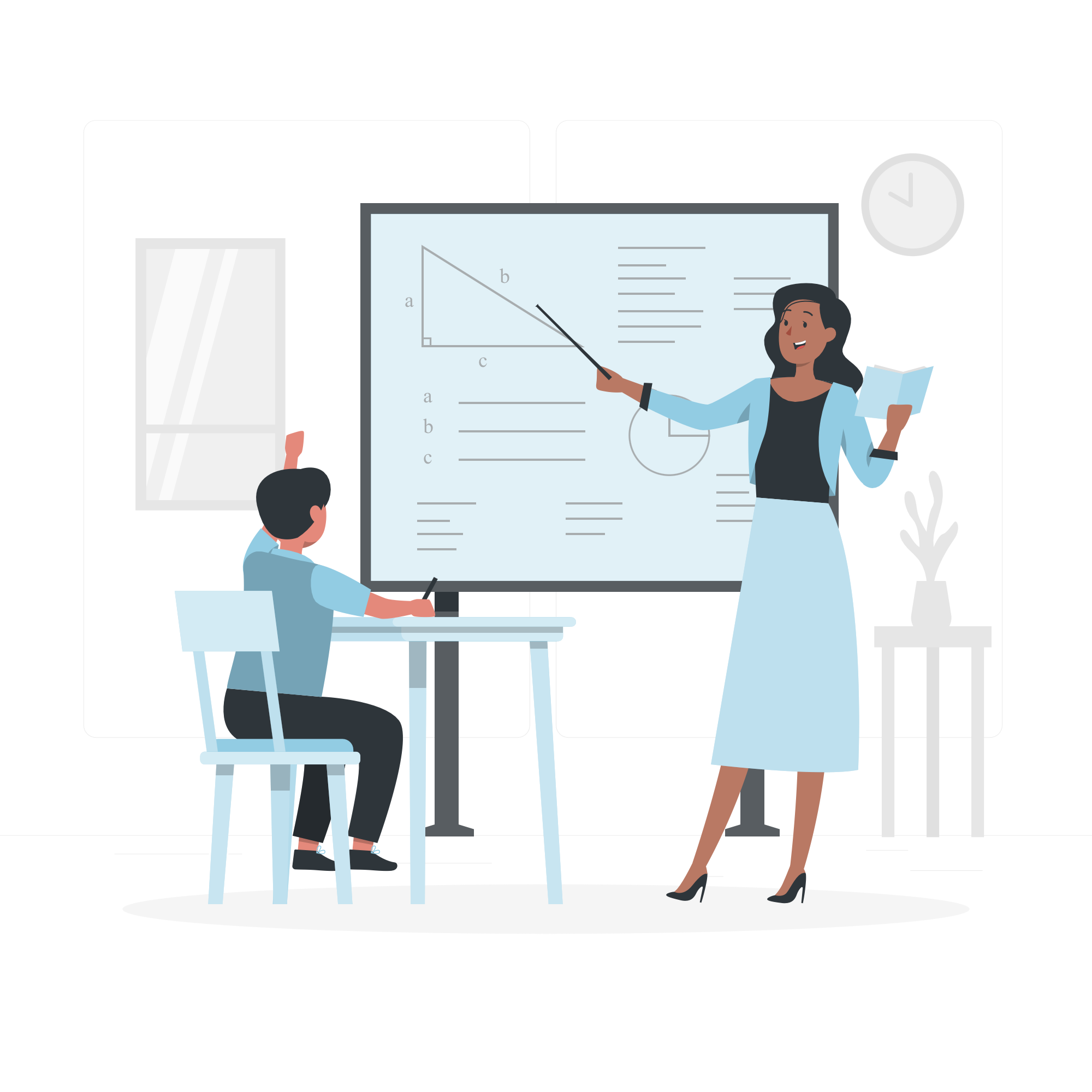 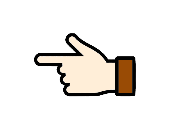 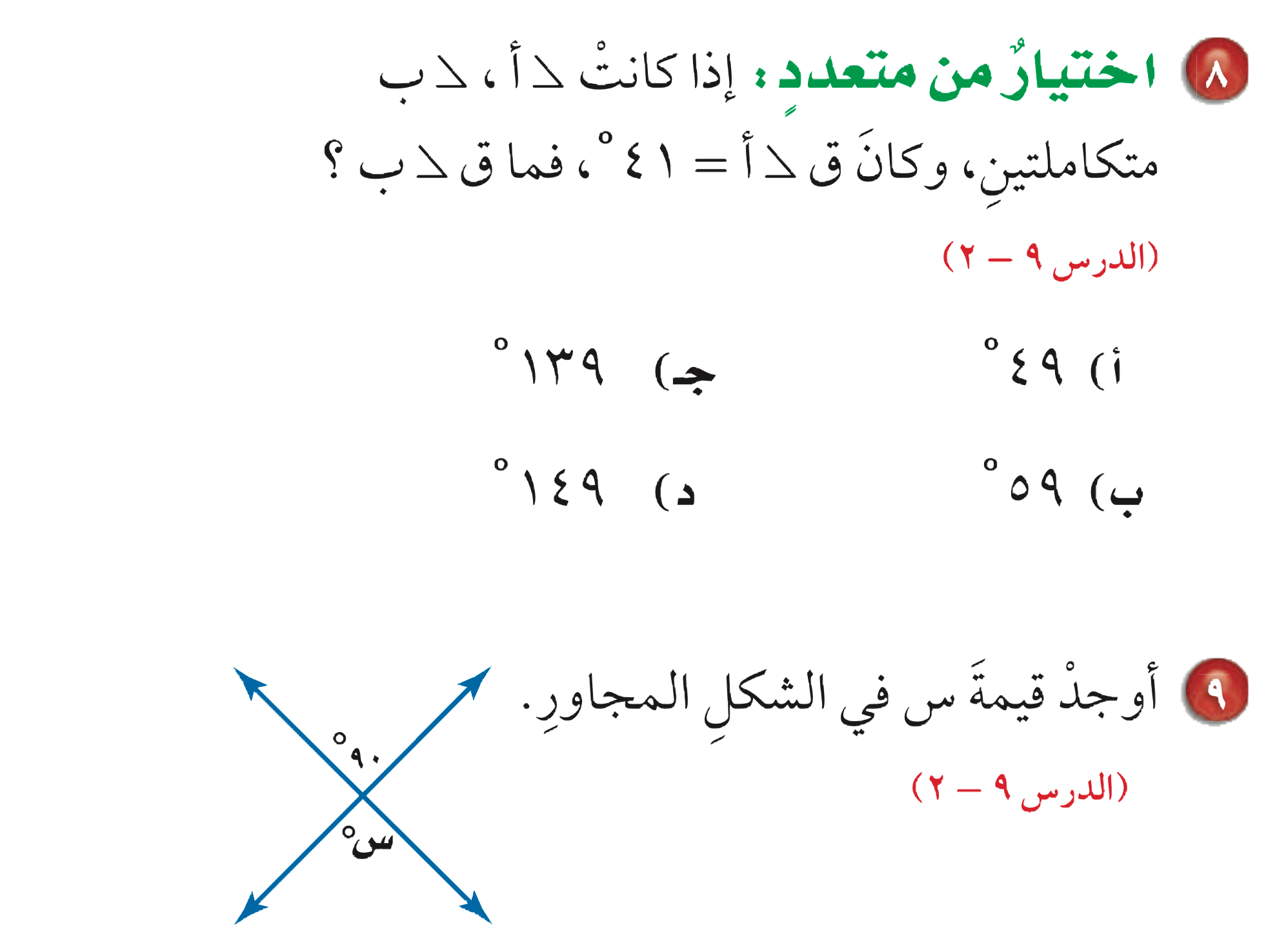 س= ٩٠°
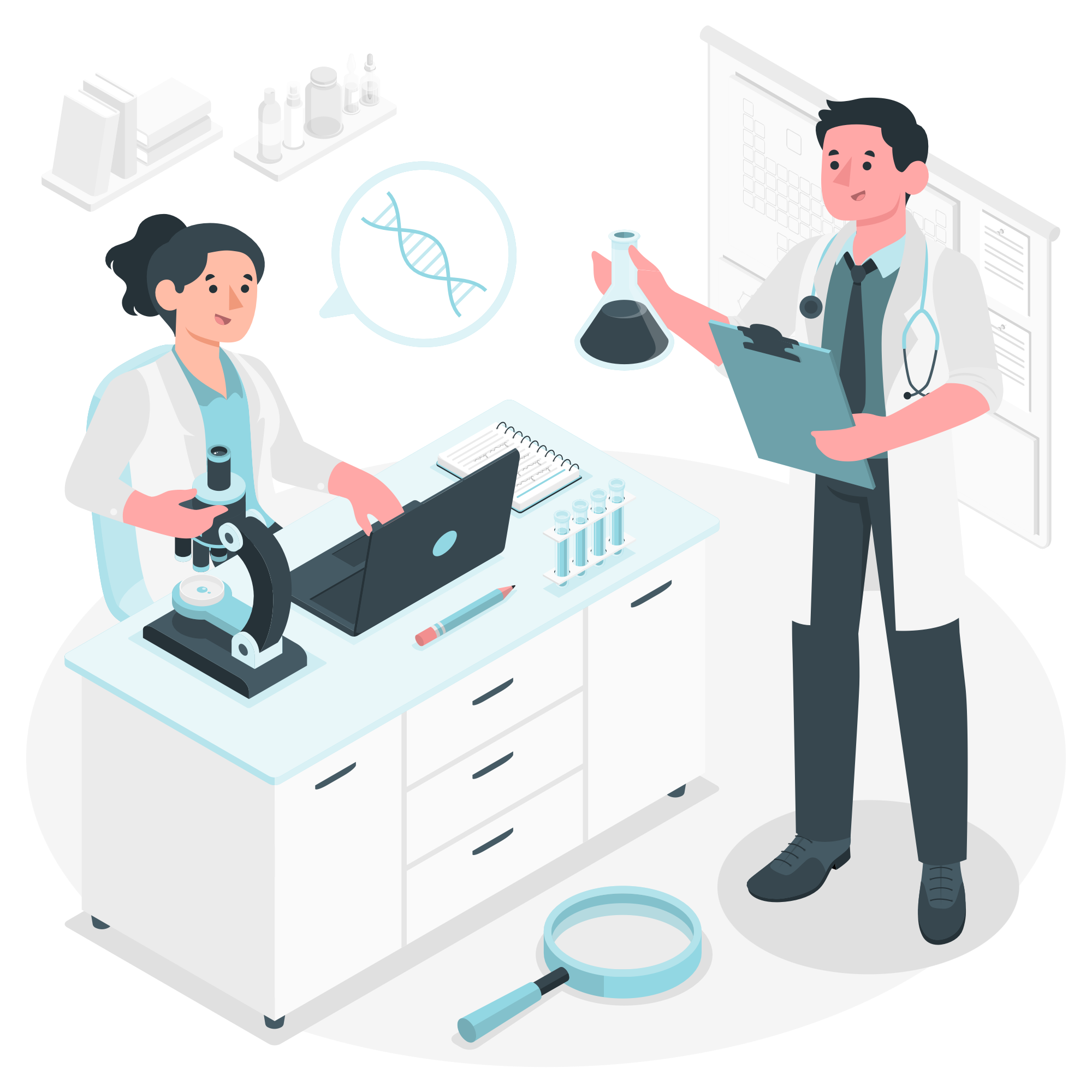 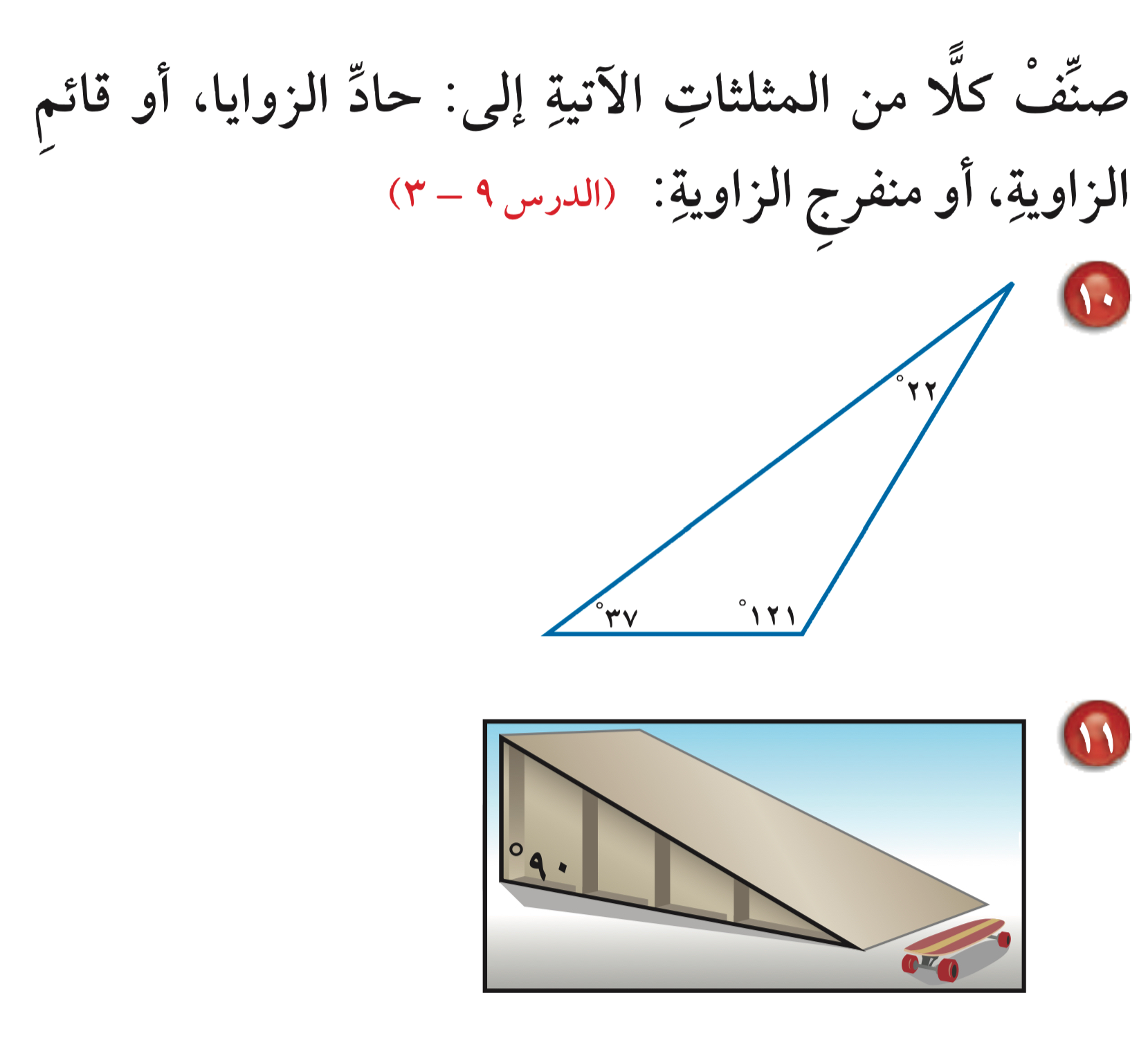 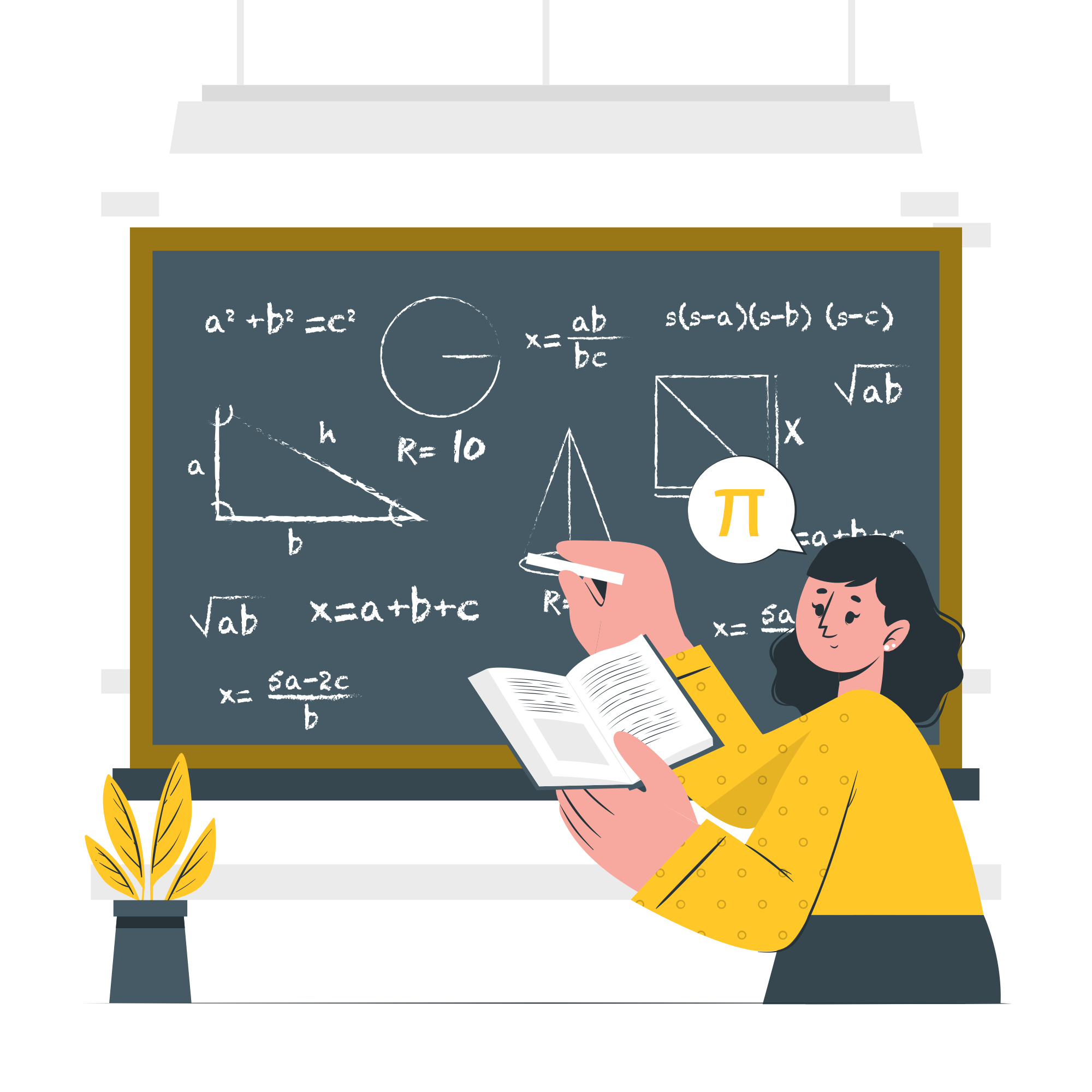 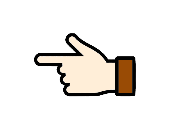 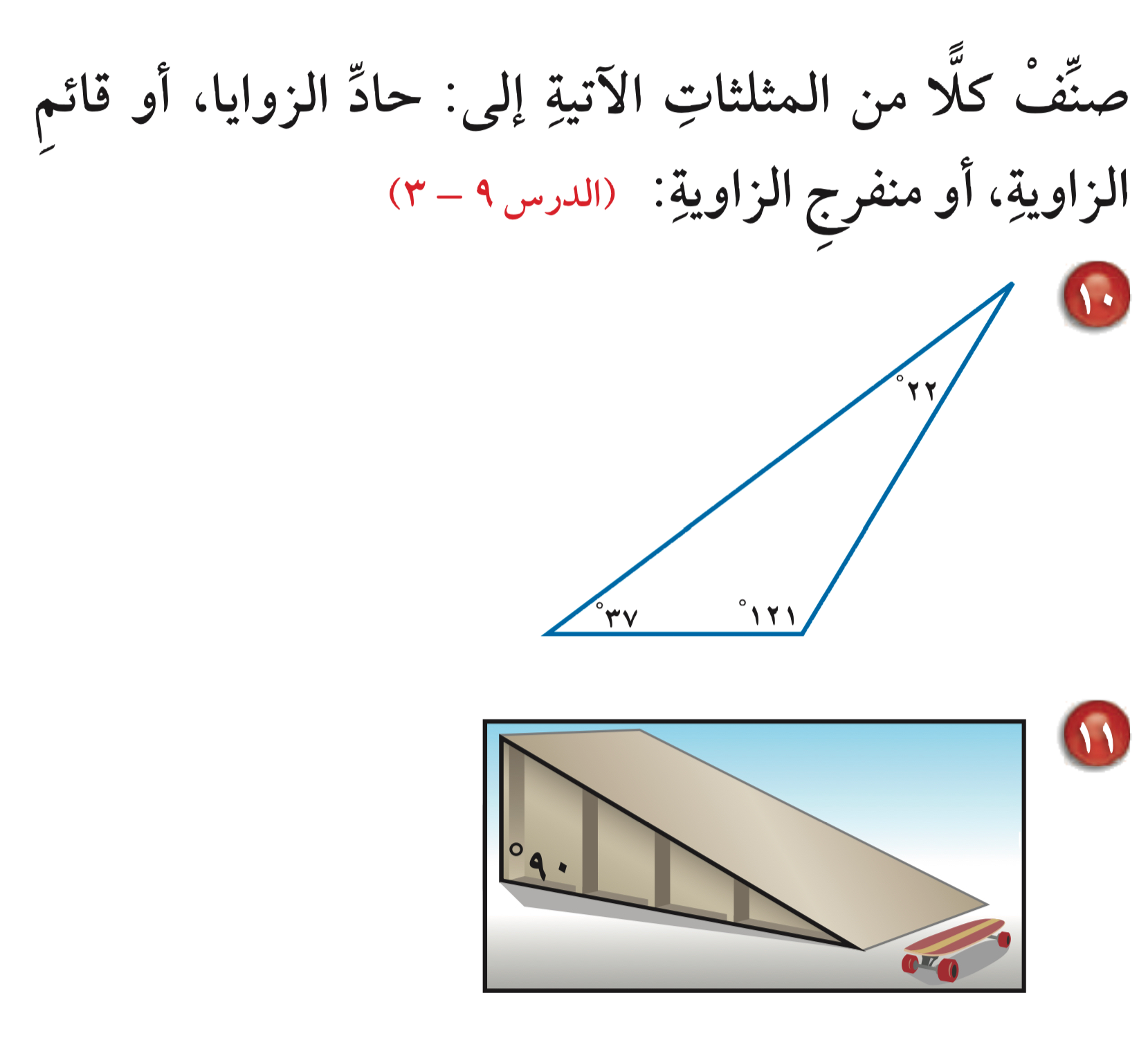 مثلث منفرج الزاوية
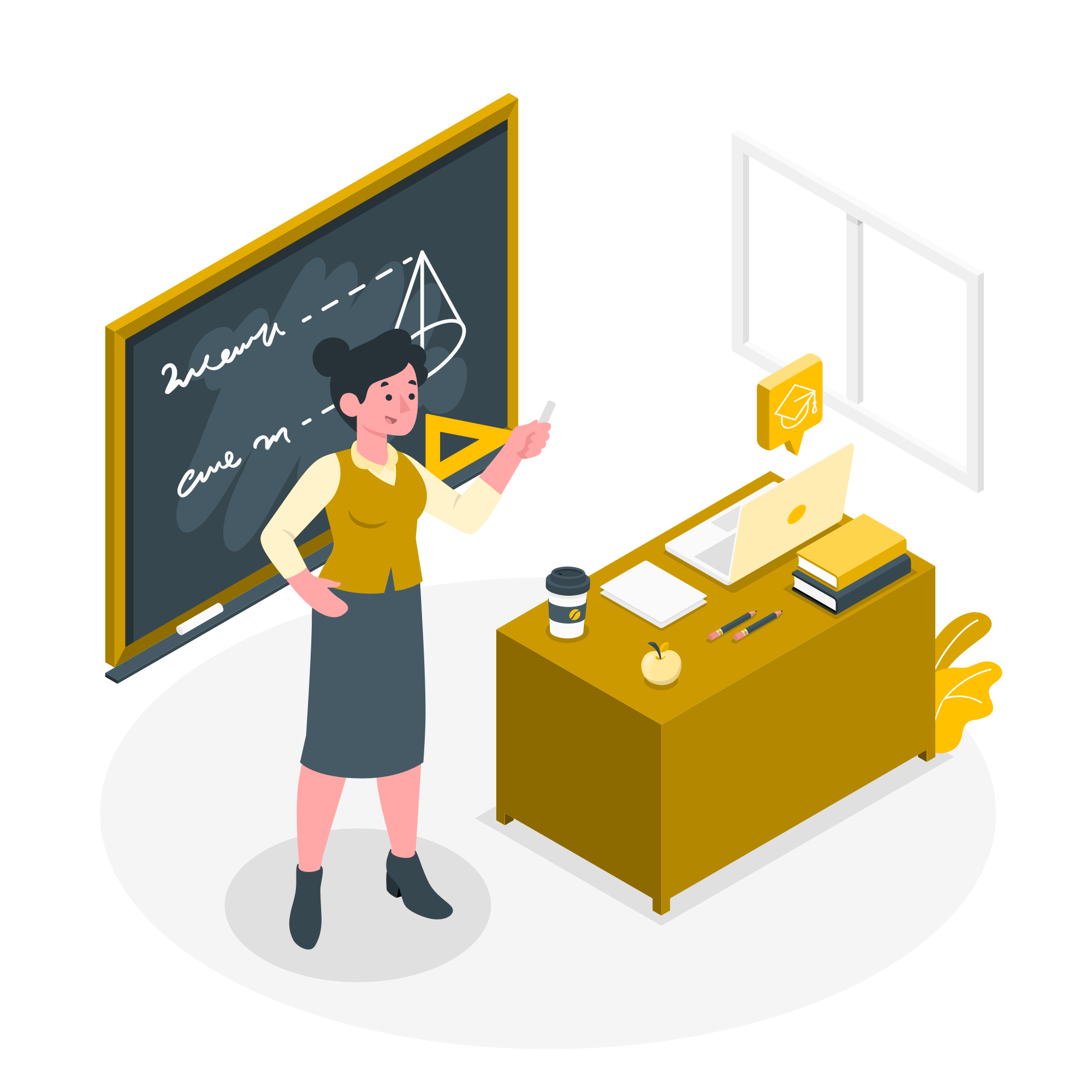 مثلث قائم الزاوية
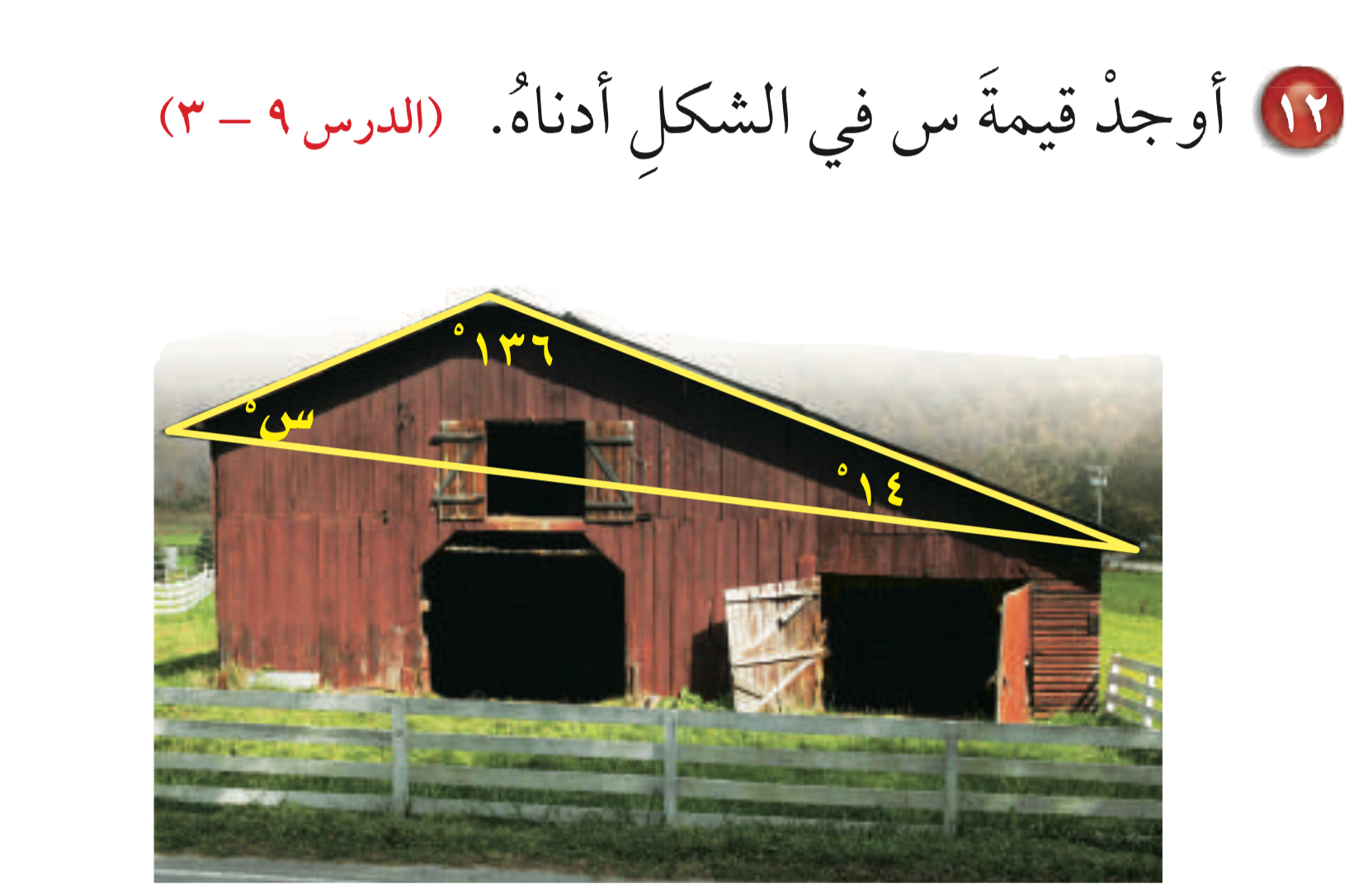 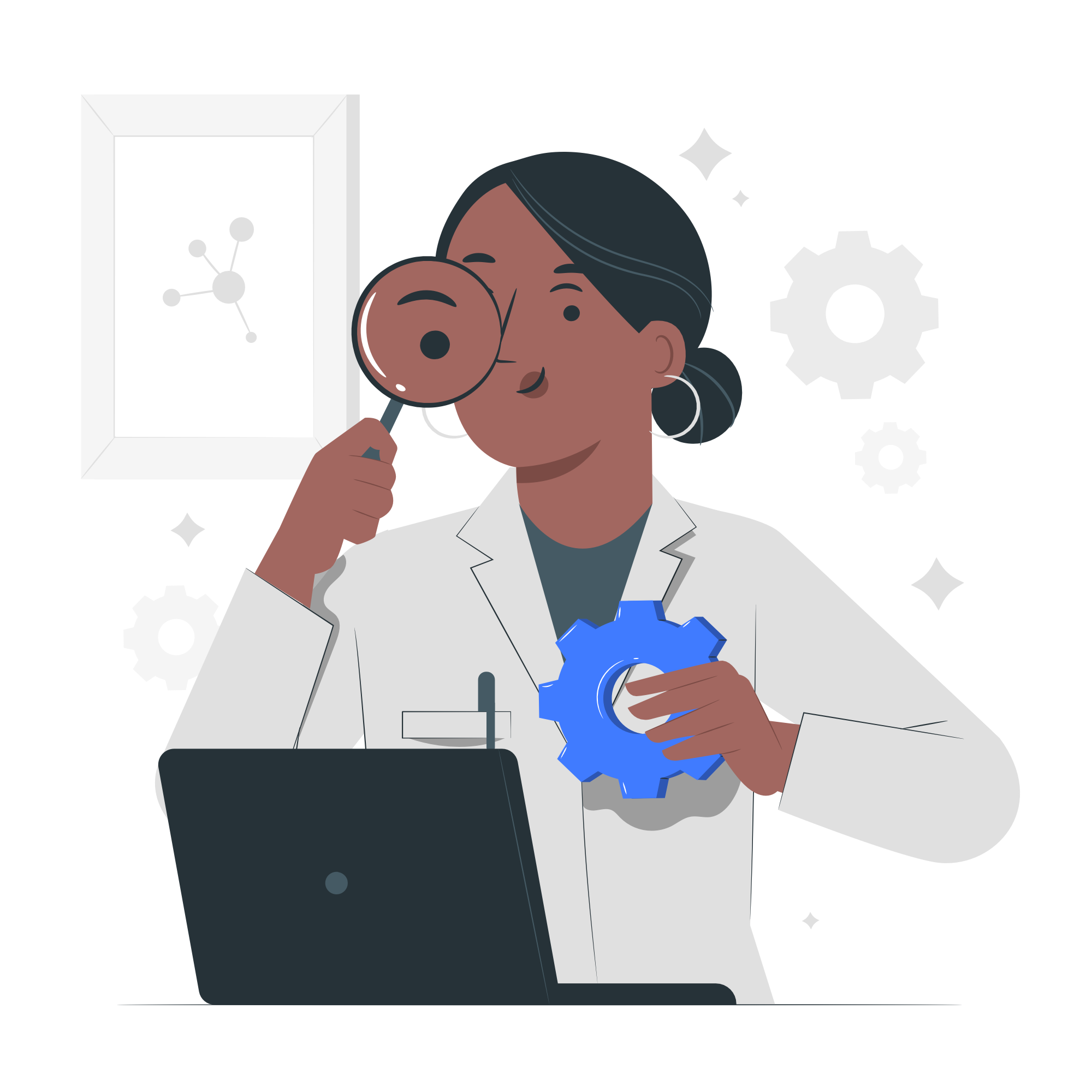 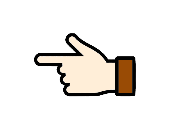 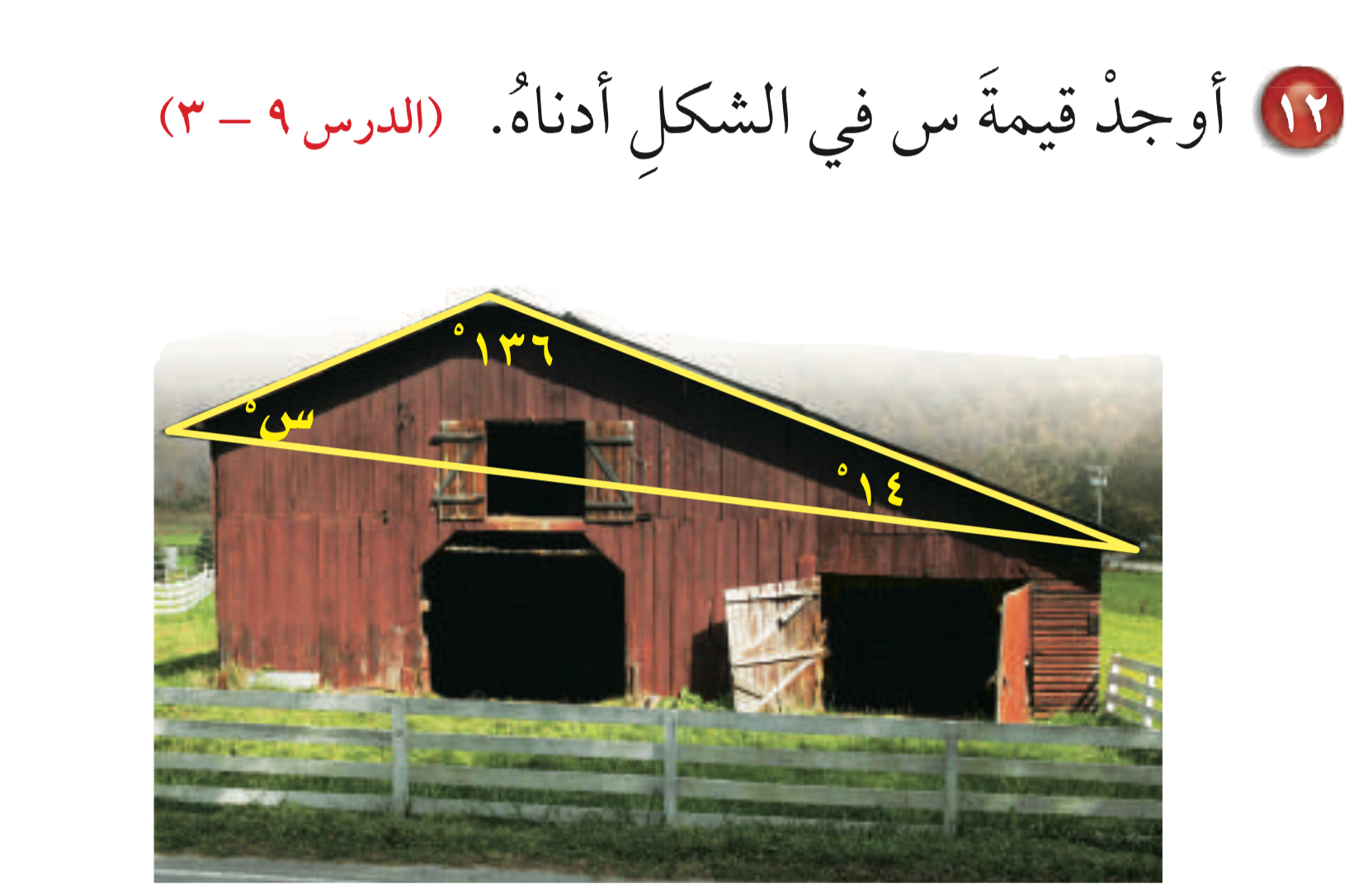 س= ٣٠°
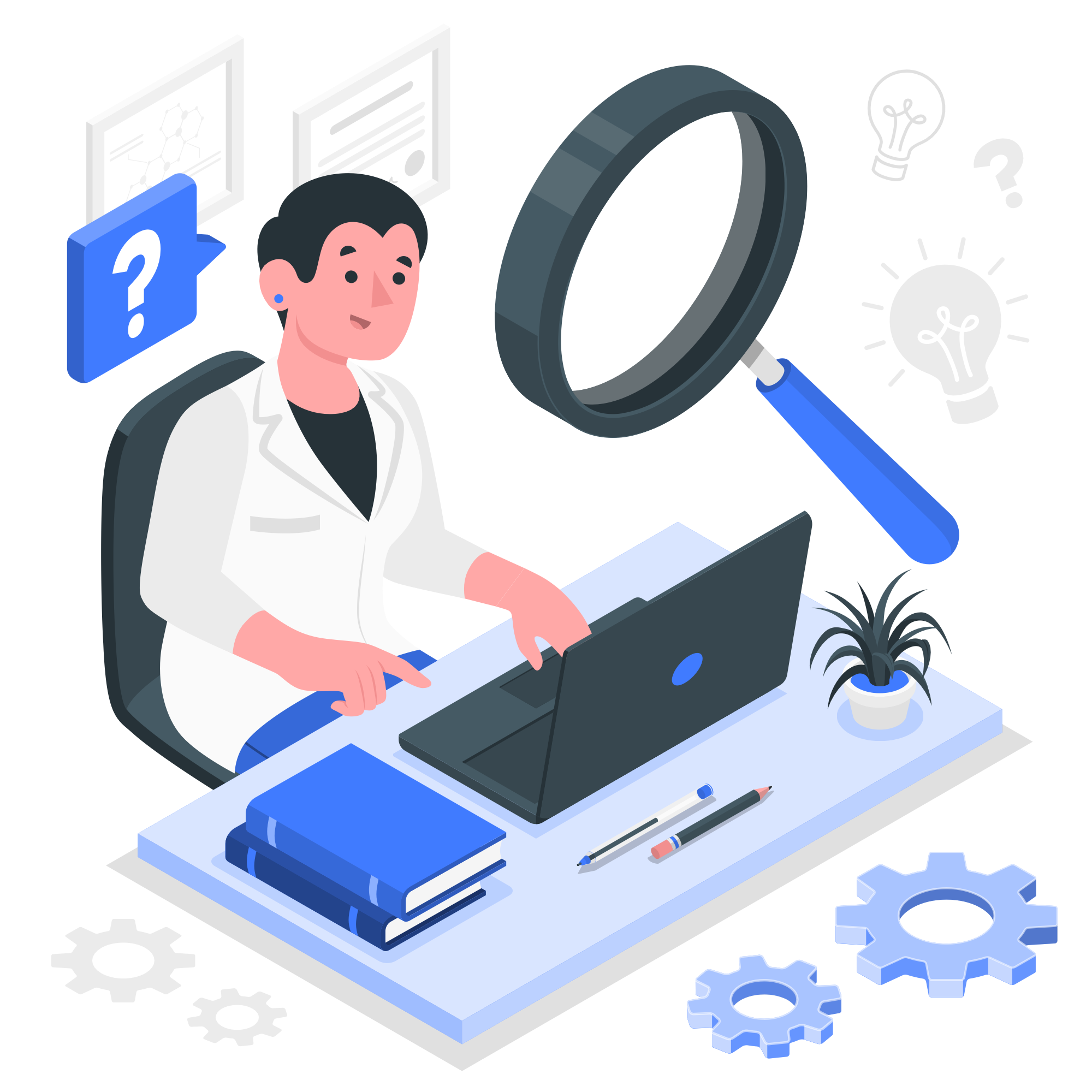